OASIS-OKAPI
Constituer le SGOA à partir des visites réalisées par les prestataires
Février 2020
Flux de données
Flux de données
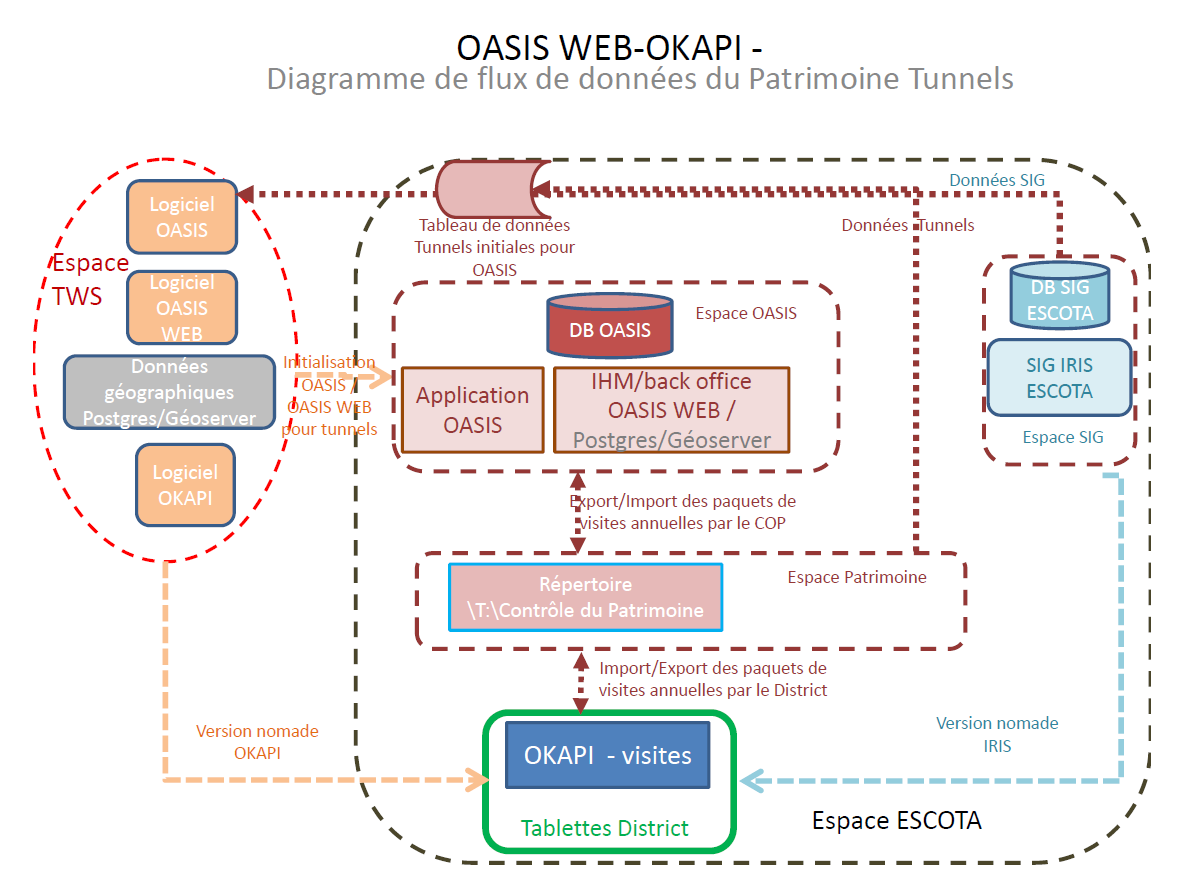 Schéma ESCOTA : flux de données Tunnels
Synthèse de l’état du patrimoine
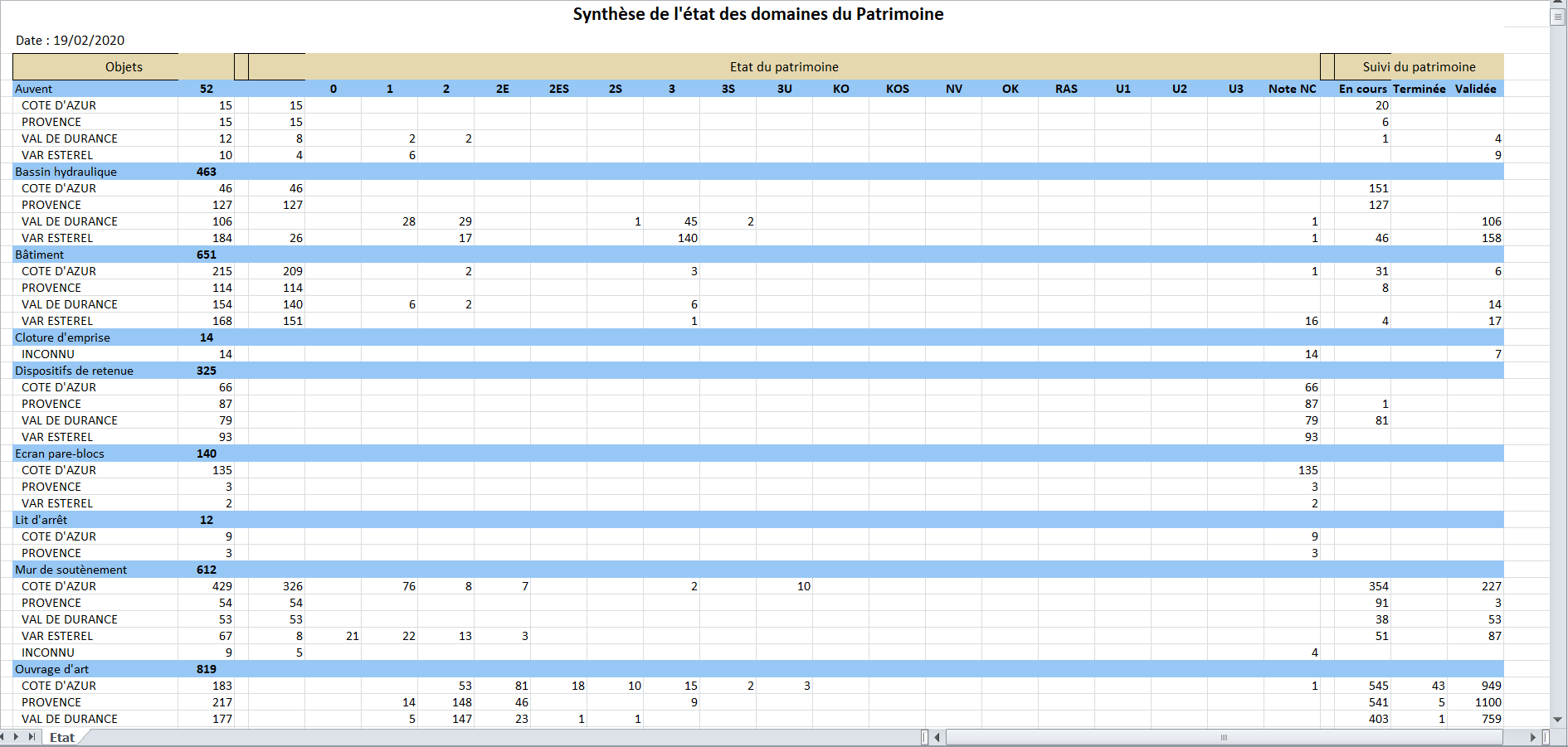 Une solution simple, intuitive, partagée
Synthèse de l’état du patrimoine
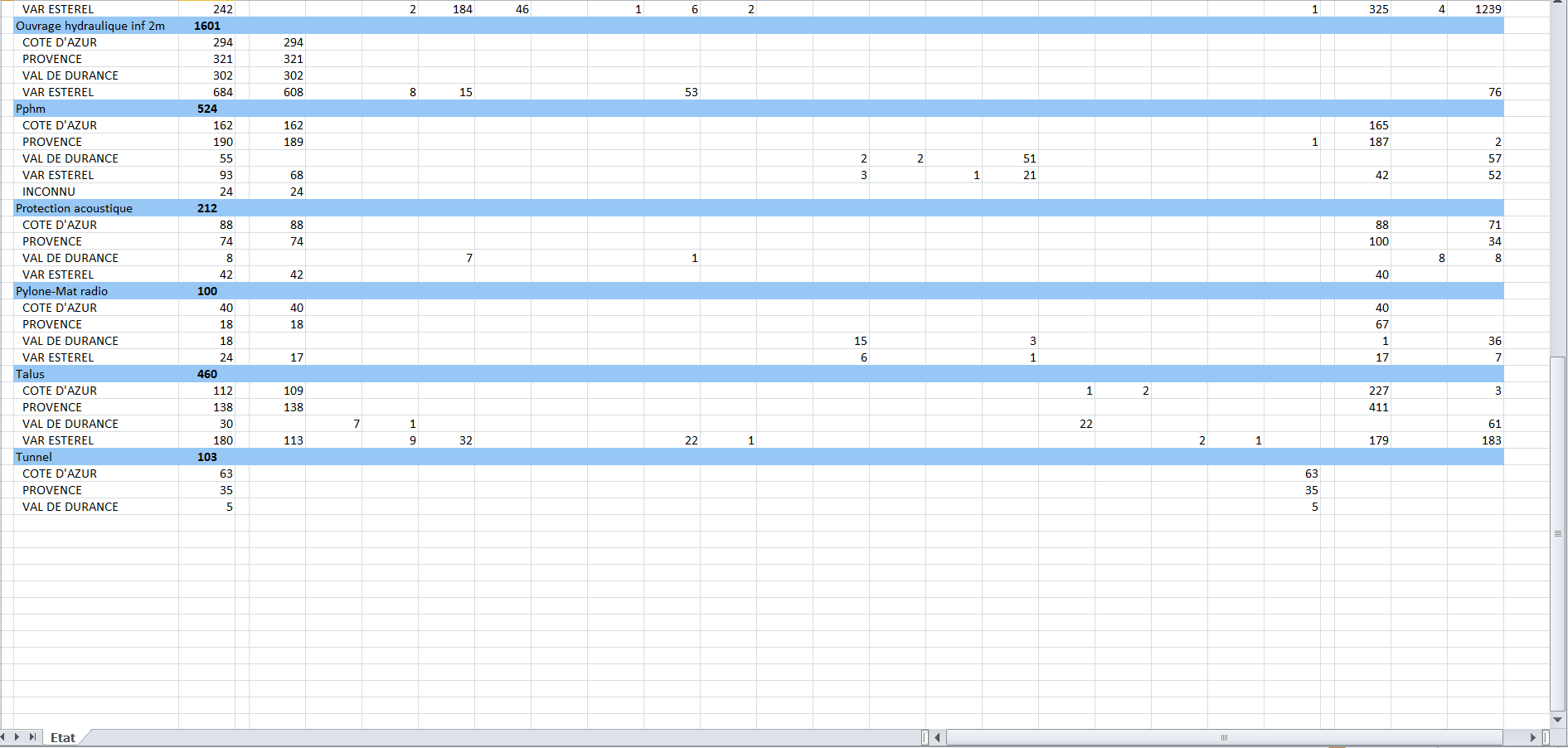 Une solution simple, intuitive, partagée
Flux de données initial
Tableau de données initiales pour OASIS
Données SIG
Flux de données initial
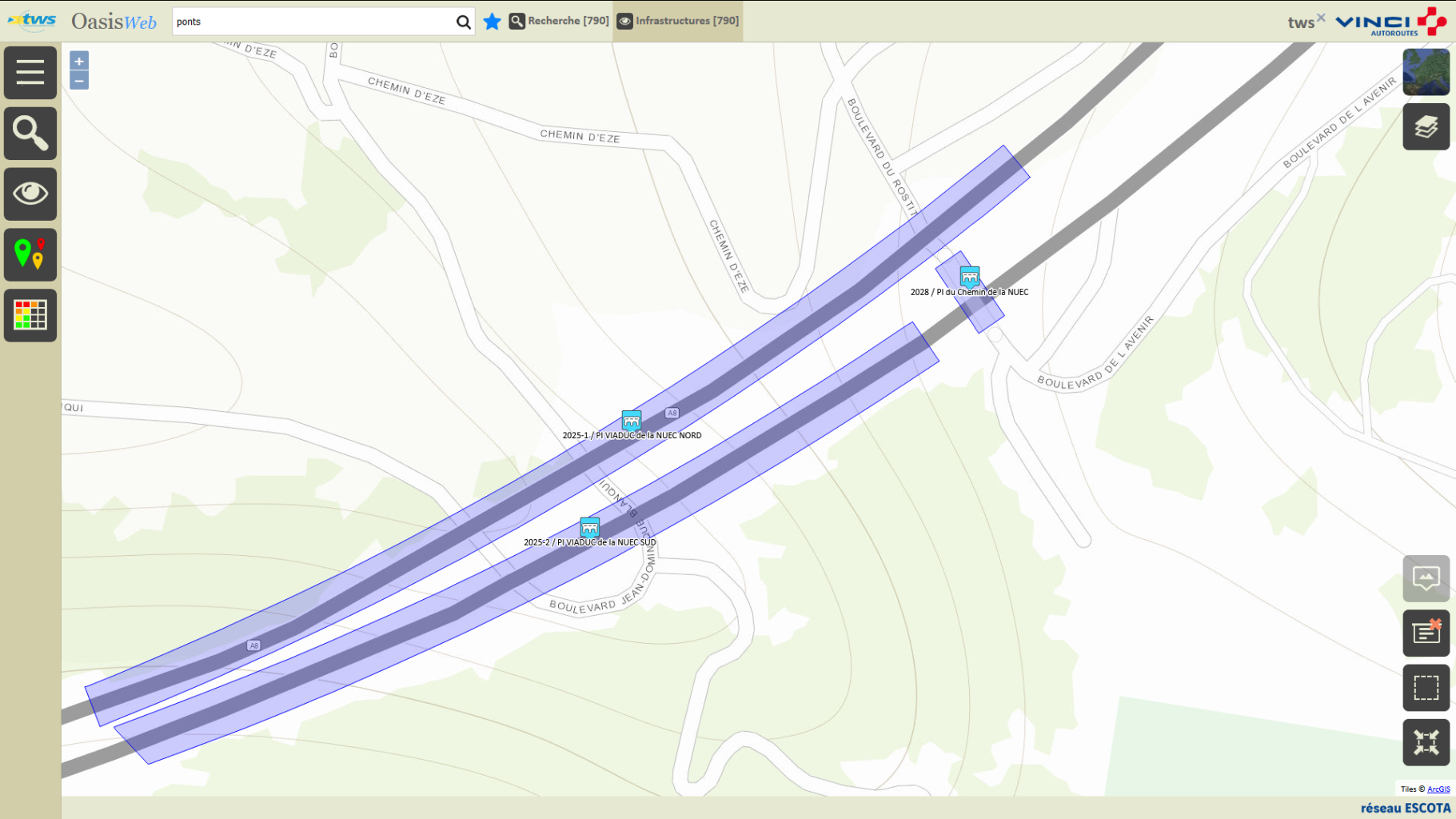 Représentation dans l’interface OASIS-WEB
Flux de données OASIS
Modèles d’objets
Modèles de visites
Flux de données Visites
Visites réalisées par les prestataires
Visites réalisées en interne
Les visites réalisées sur le terrain
Ces visites constituent le centre du système.
La qualité du système est directement liée à celle des visites.
Les paquets de visites
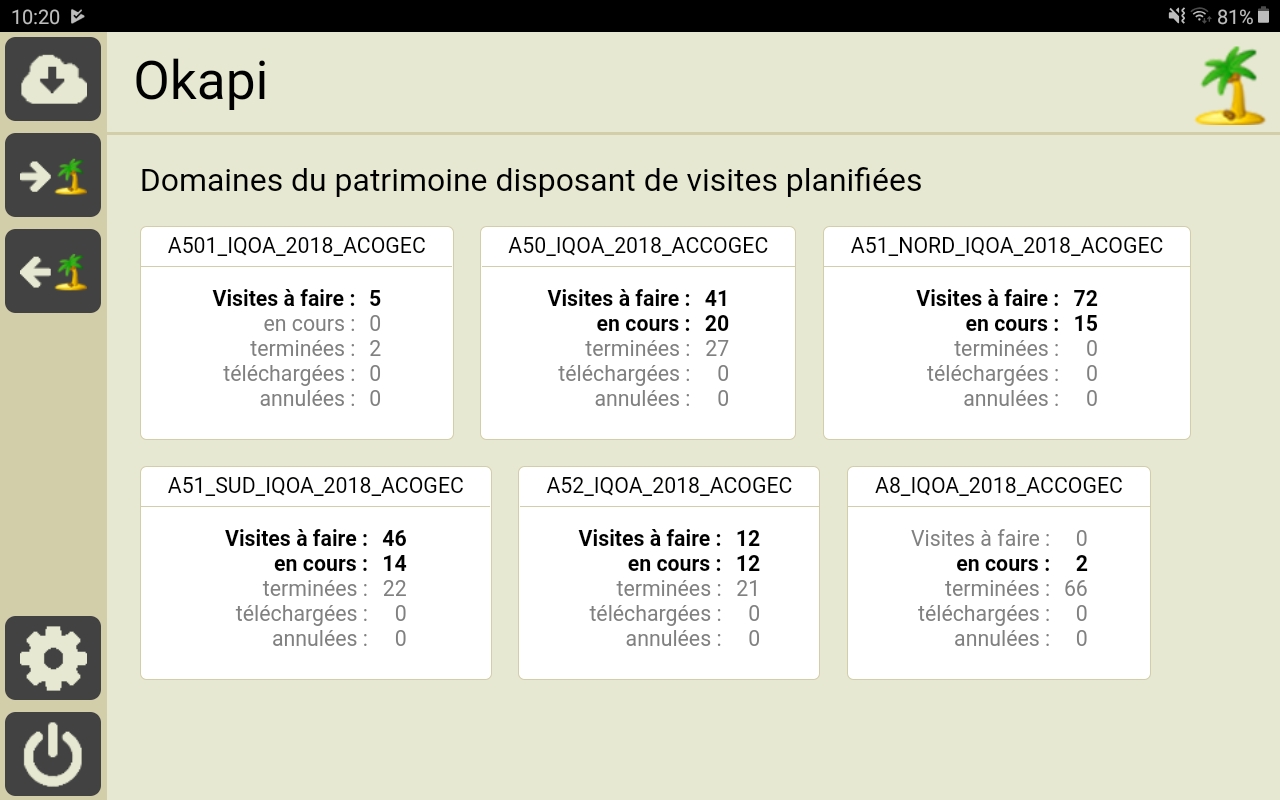 Les visites OKAPI sur la tablette OKAPI
Localisation avec IrisPosition
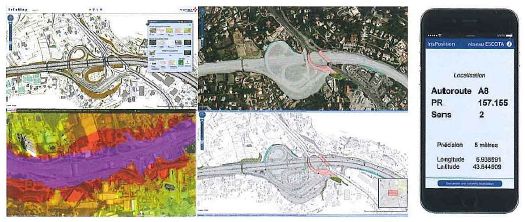 OKAPI Cartographique
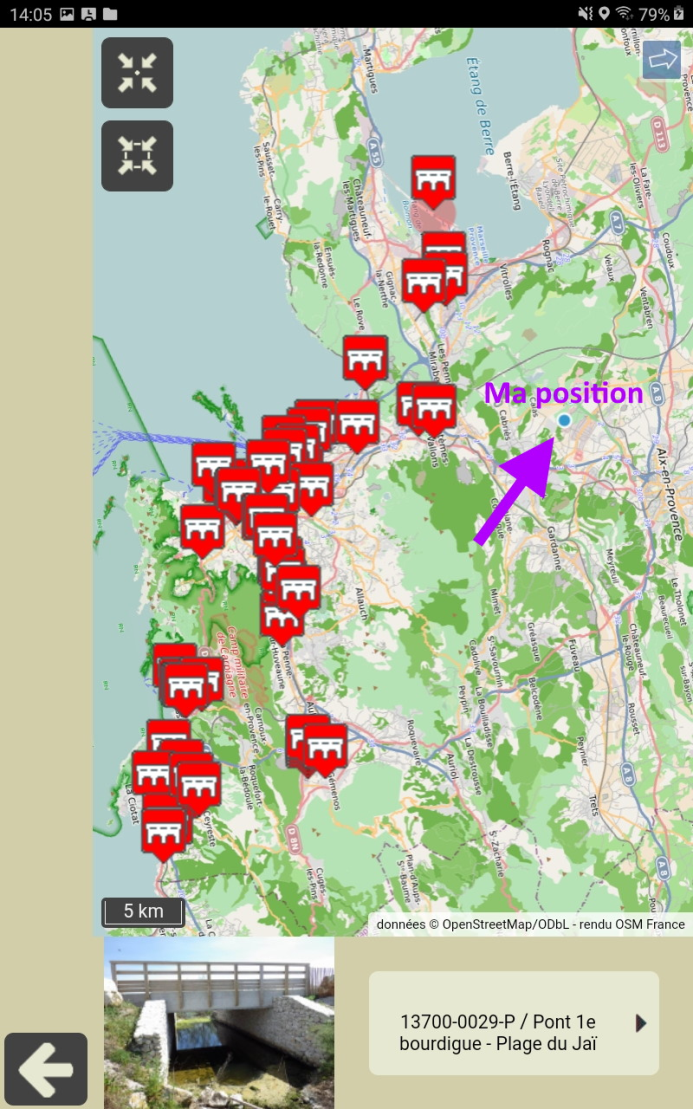 La nouvelle version OKAPI inclut une page cartographique permettant au visiteur de localiser les visites à réaliser
Les visites sur le terrain
Les paquets sont préparés et contrôlés par le COP du domaine.
Les visites sont réalisées et téléchargées dans OASIS-WEB au fur et à mesure de leur réalisation.
Dématérialisation en mode Synchrone
Le mode Synchrone est privilégié pour éviter toute opération manuelle sur les fichiers.
Le passage en mode Synchrone permet la résolution des retards liés aux opérations manuelles.
Suivi des tablettes
La connexion au serveur depuis la tablette permet :
Le téléchargement des visites terminées
L’annulation des visites à faire déjà terminées sur les autres tablettes
Les visites sur le terrain
Les visites téléchargées sont vérifiées puis validées par le COP du domaine.
OKAPI garantit une totale autonomie au prestataire.
Les visites sur le terrain
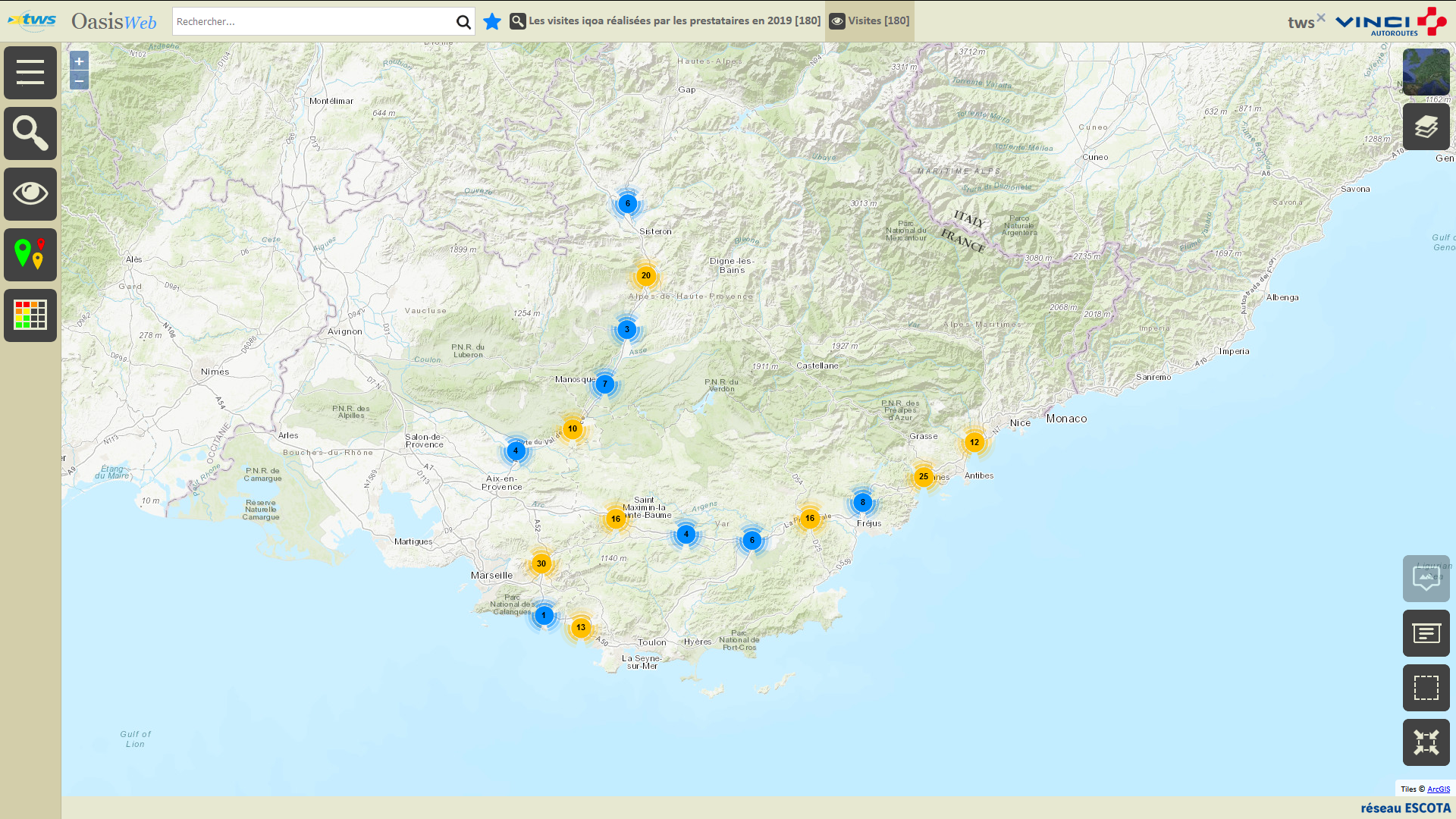 Les visites téléchargées dans l’interface OASIS-WEB
Constituer le SGOA à partir des visites réalisées
Démarche
Les visites réalisées et leurs ouvrages
Les tableaux des visites
Les désordres répertoriés
L’identification et la programmation des actions
Constituer le SGOA à partir des visites réalisées
La démarche
Les ouvrages visités
Constituer le SGOA à partir des visites réalisées
Les ouvrages visités
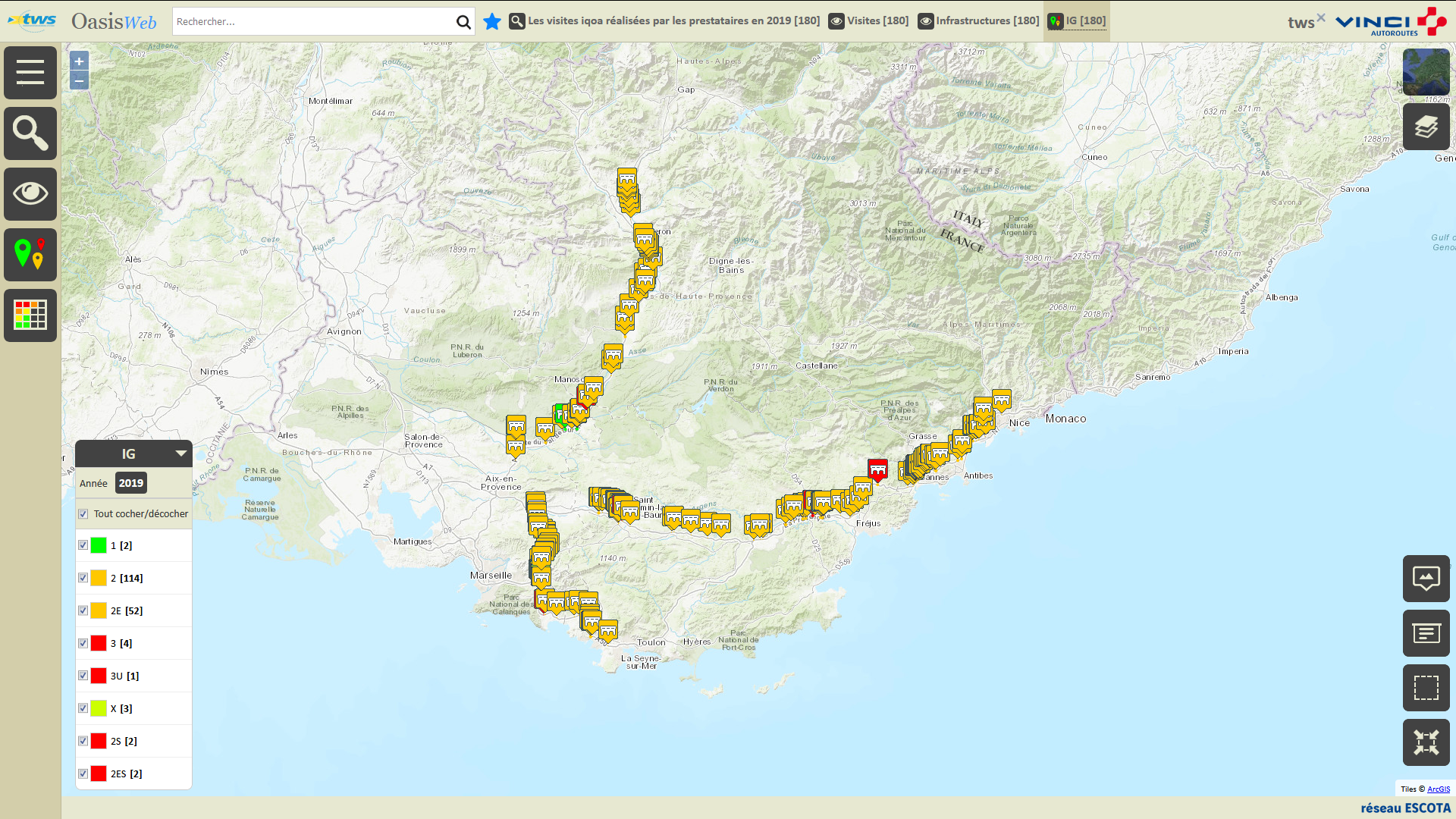 vus en fonction de leur IG
Les ouvrages visités
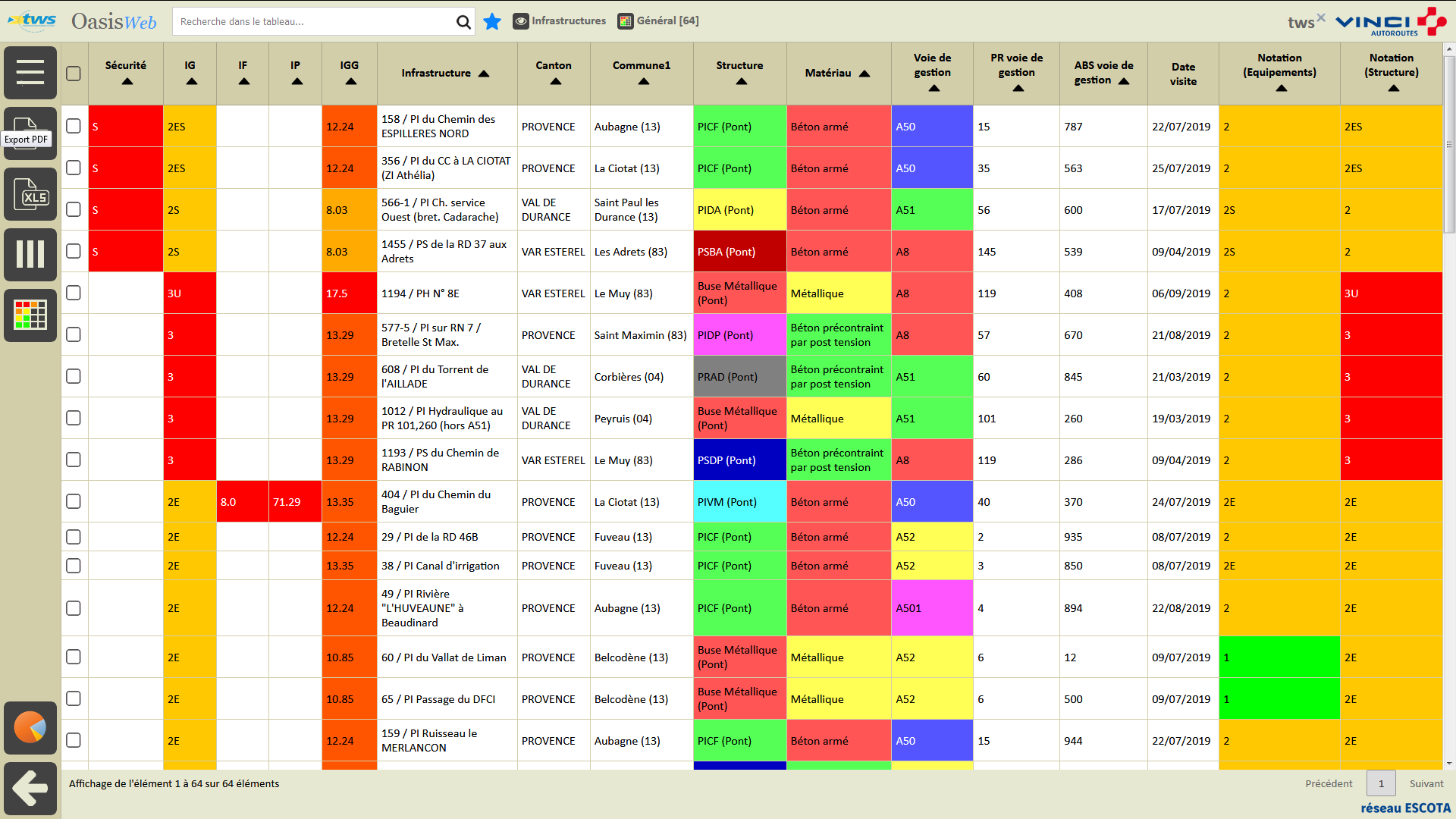 64 ouvrages avec un IG supérieur à « 2E »
Les ouvrages visités
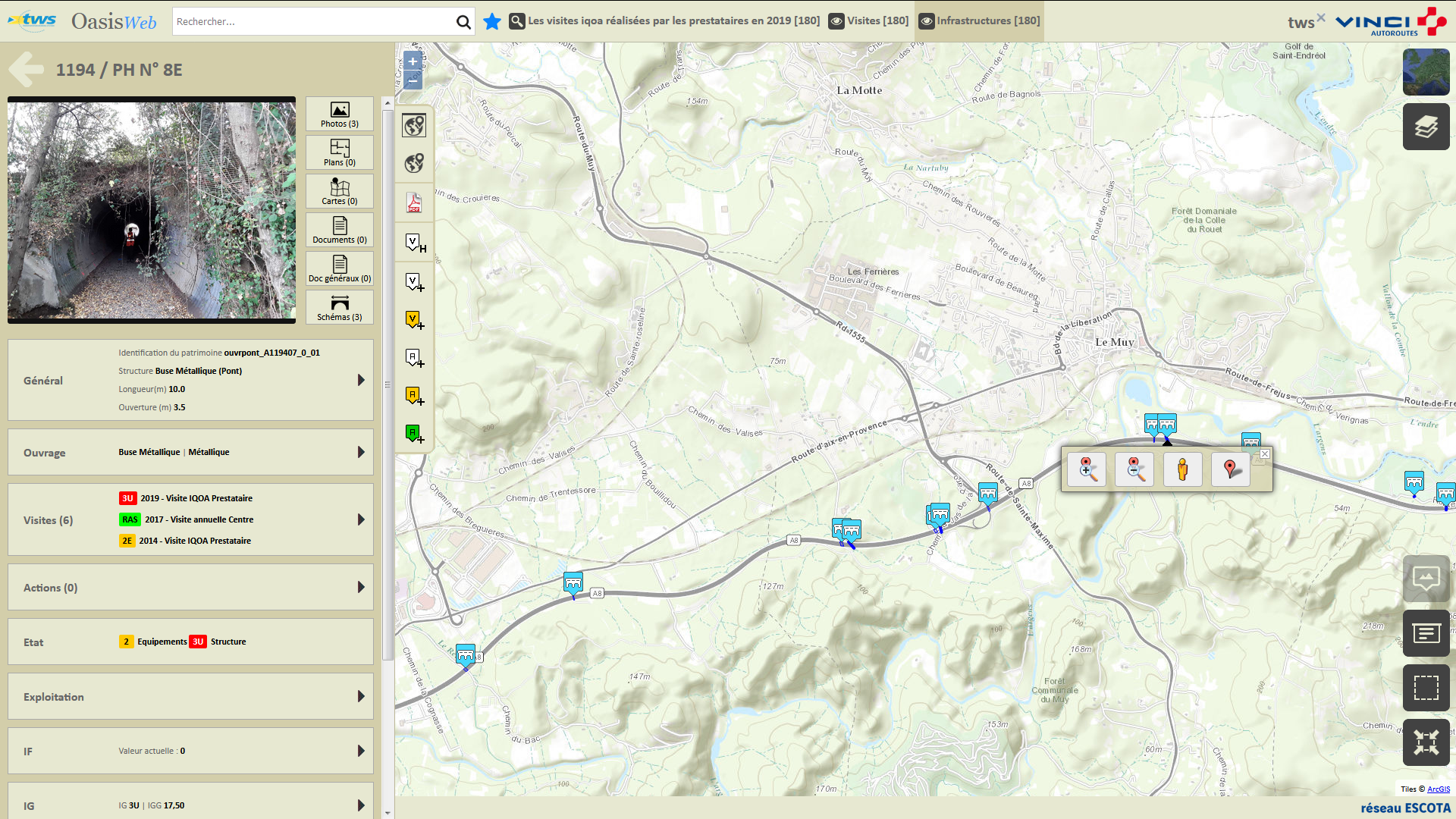 Détail d’un ouvrage
La démarche
Les visites réalisées par les prestataires
Constituer le SGOA à partir des visites réalisées
Les visites
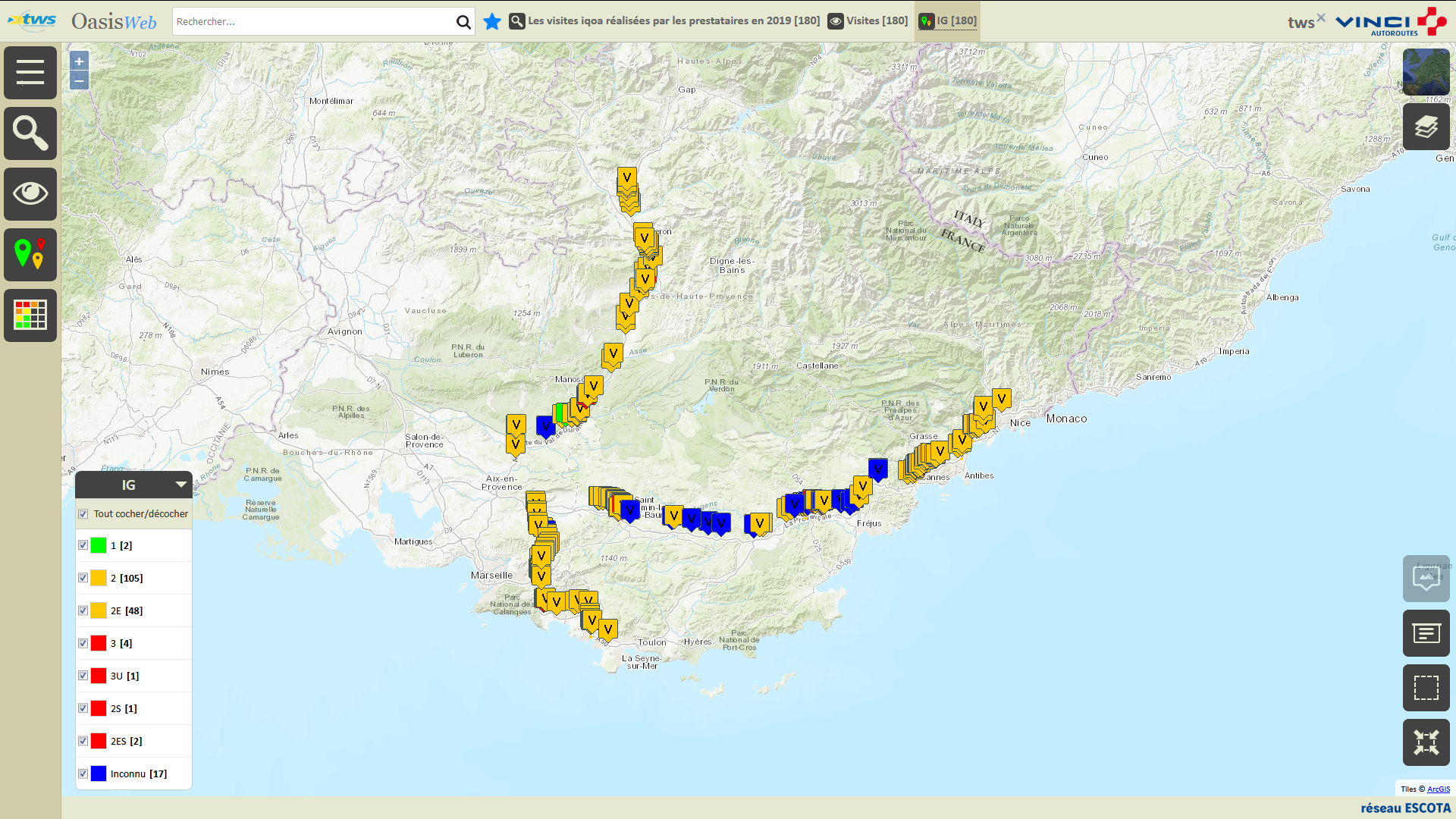 vues en fonction de l’IG calculé
Les visites
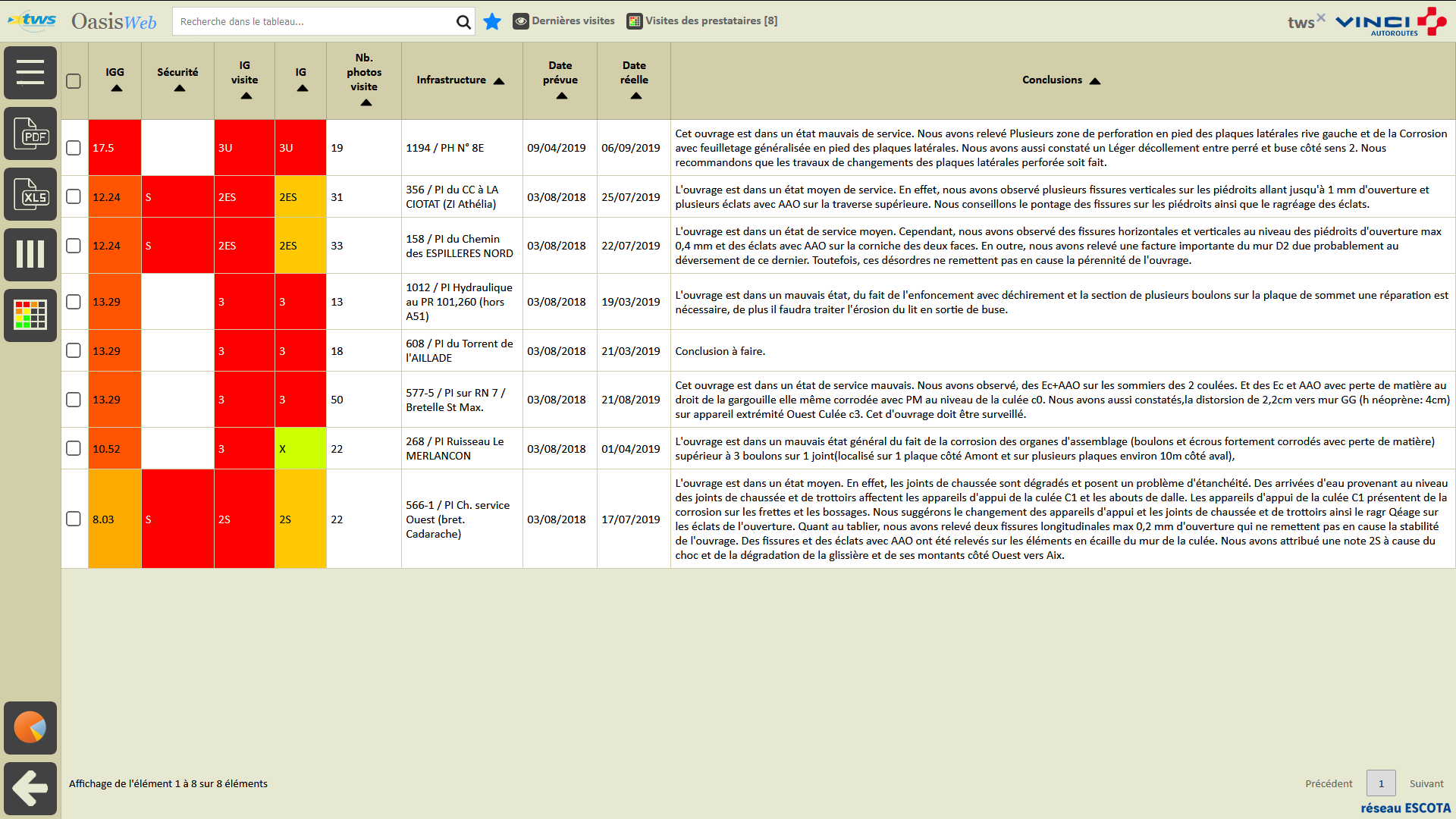 Tableau des 8 visites dont l’IG est supérieur à « 3 »
Les visites
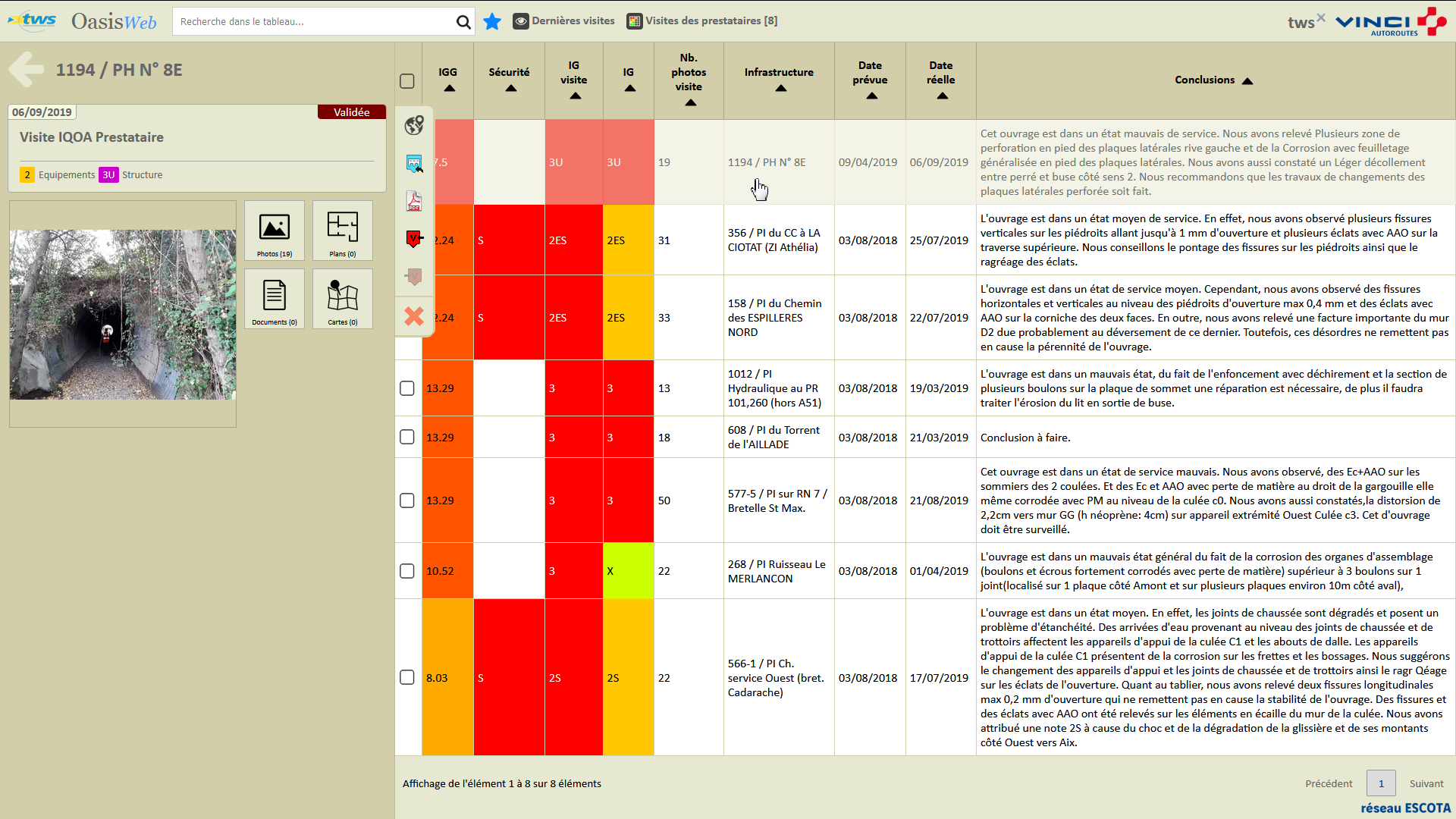 Détail d’une visite
Les visites
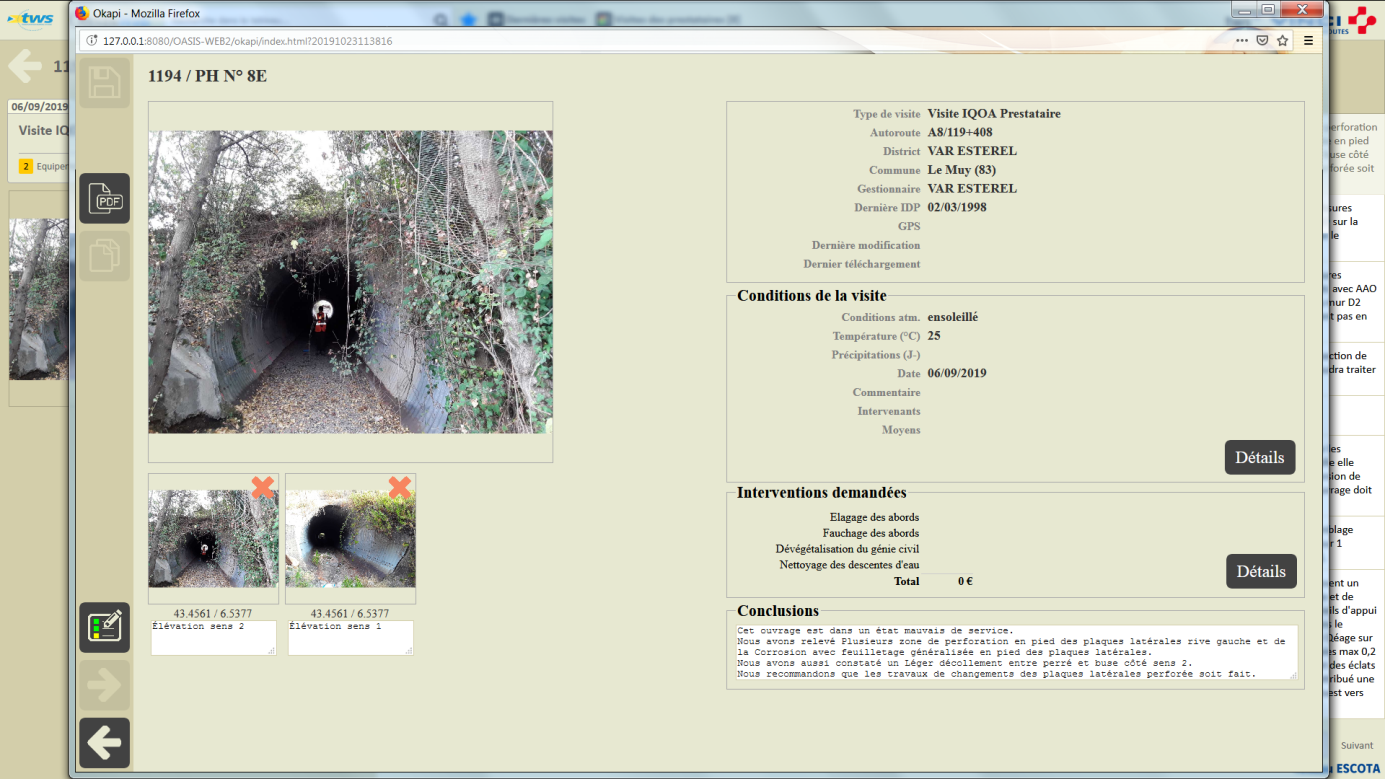 Le PV de visite
Les visites
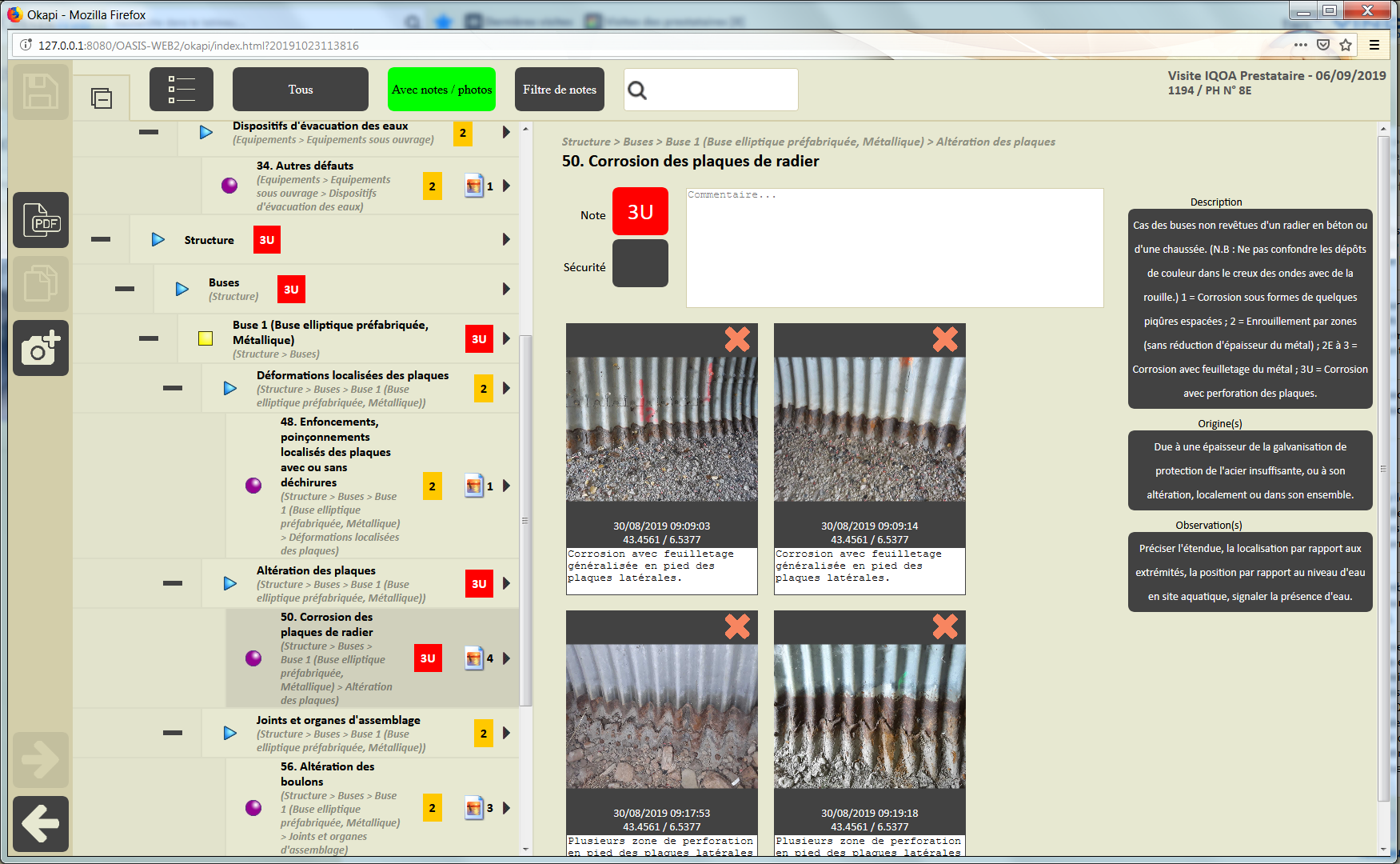 Déroulement du PV de visite
La démarche
Les désordres répertoriés
Constituer le SGOA à partir des visites réalisées
Les désordres
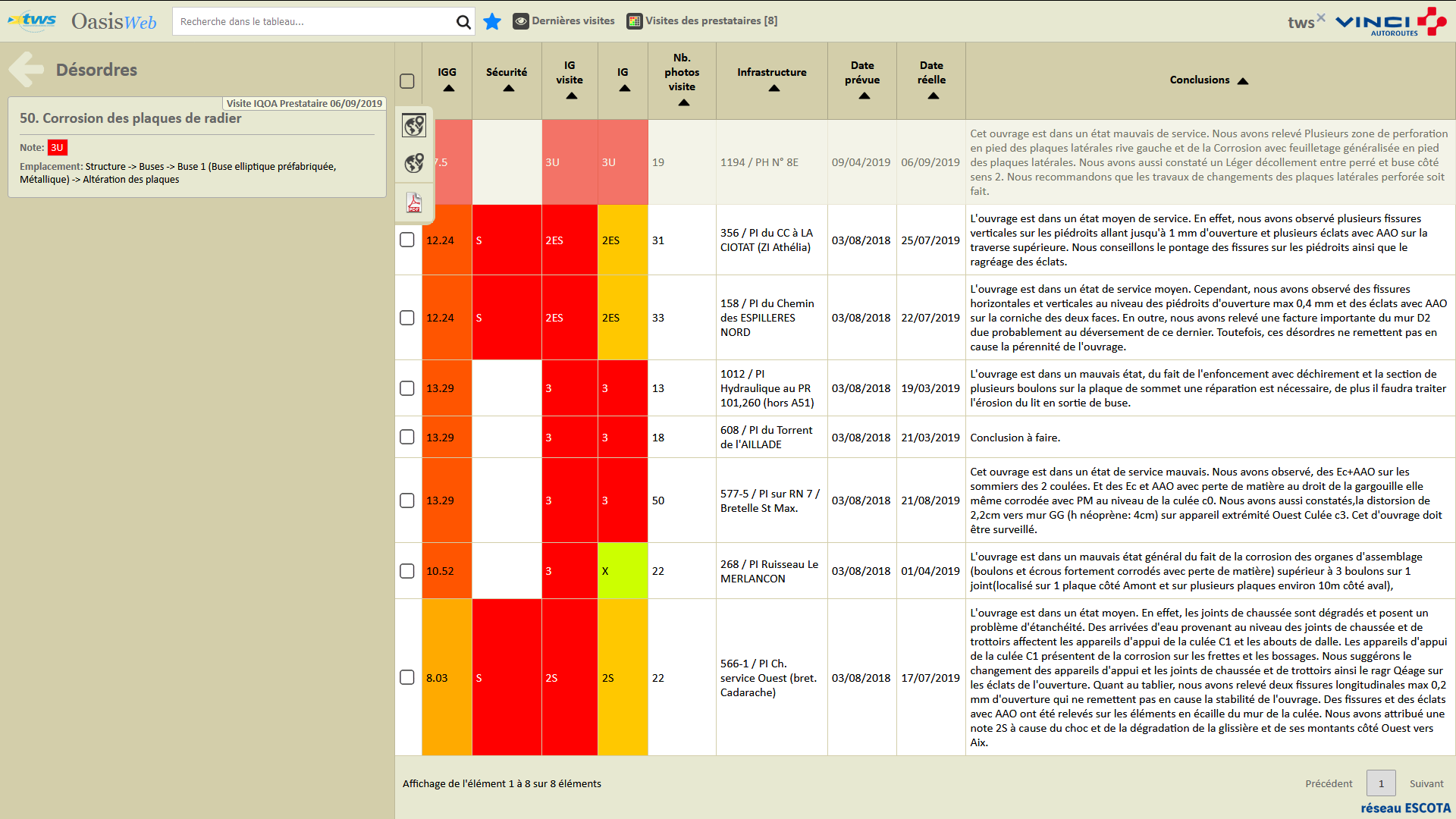 Les désordres d’un ouvrage
Les désordres
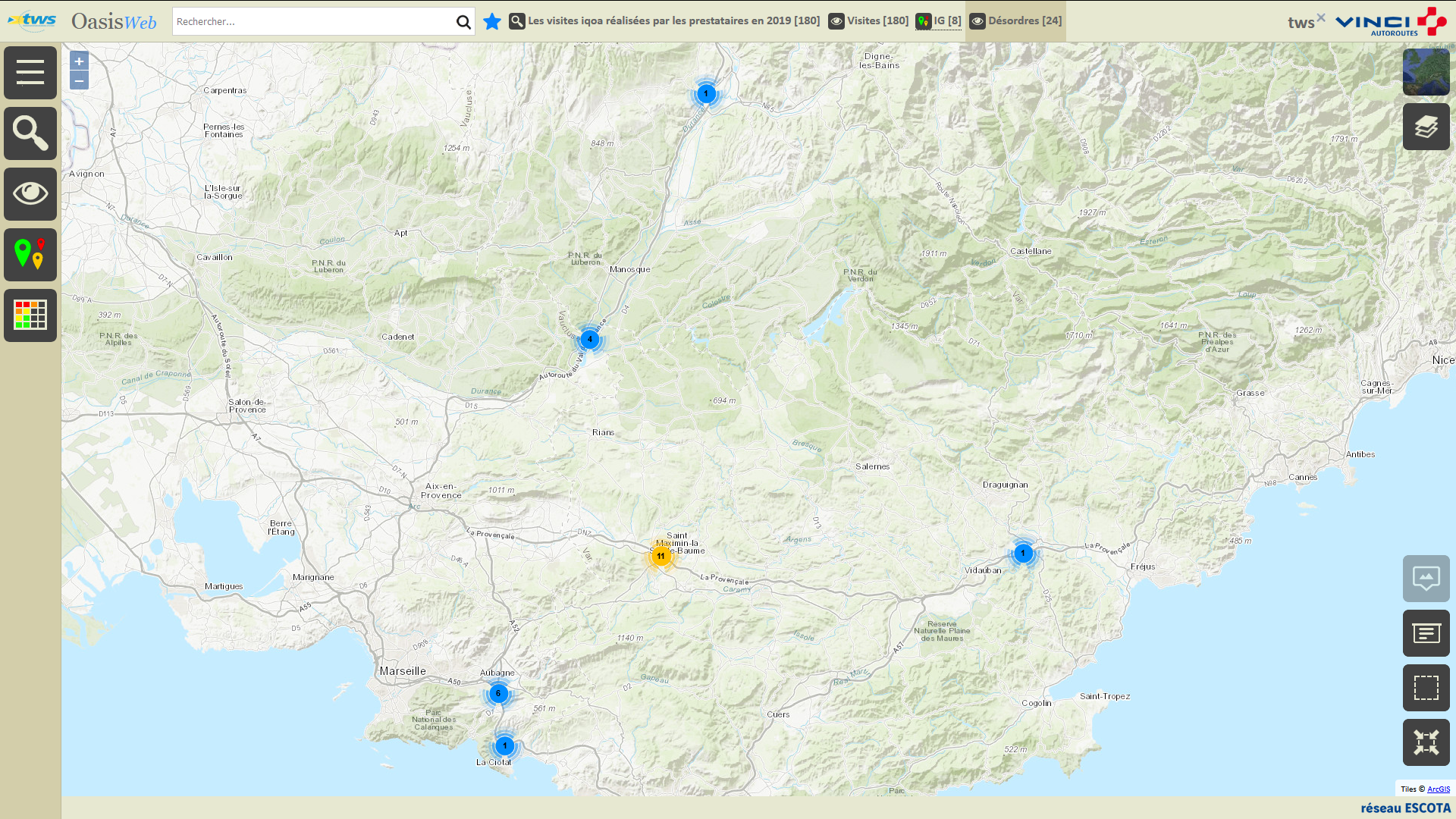 Les désordres des 8 visites dont l’IG est supérieur à « 3 »
Les désordres
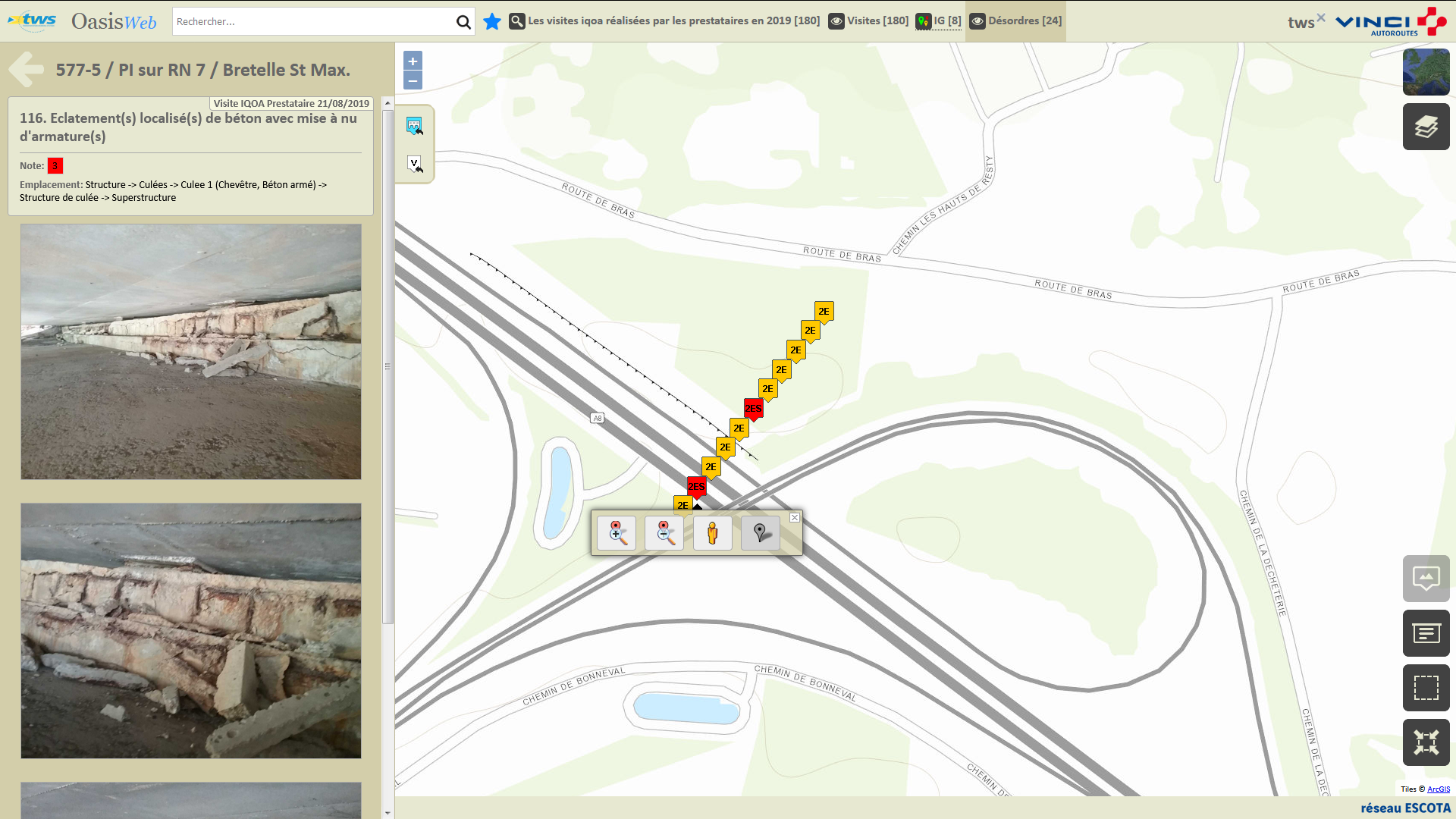 Vue des désordres
Les désordres
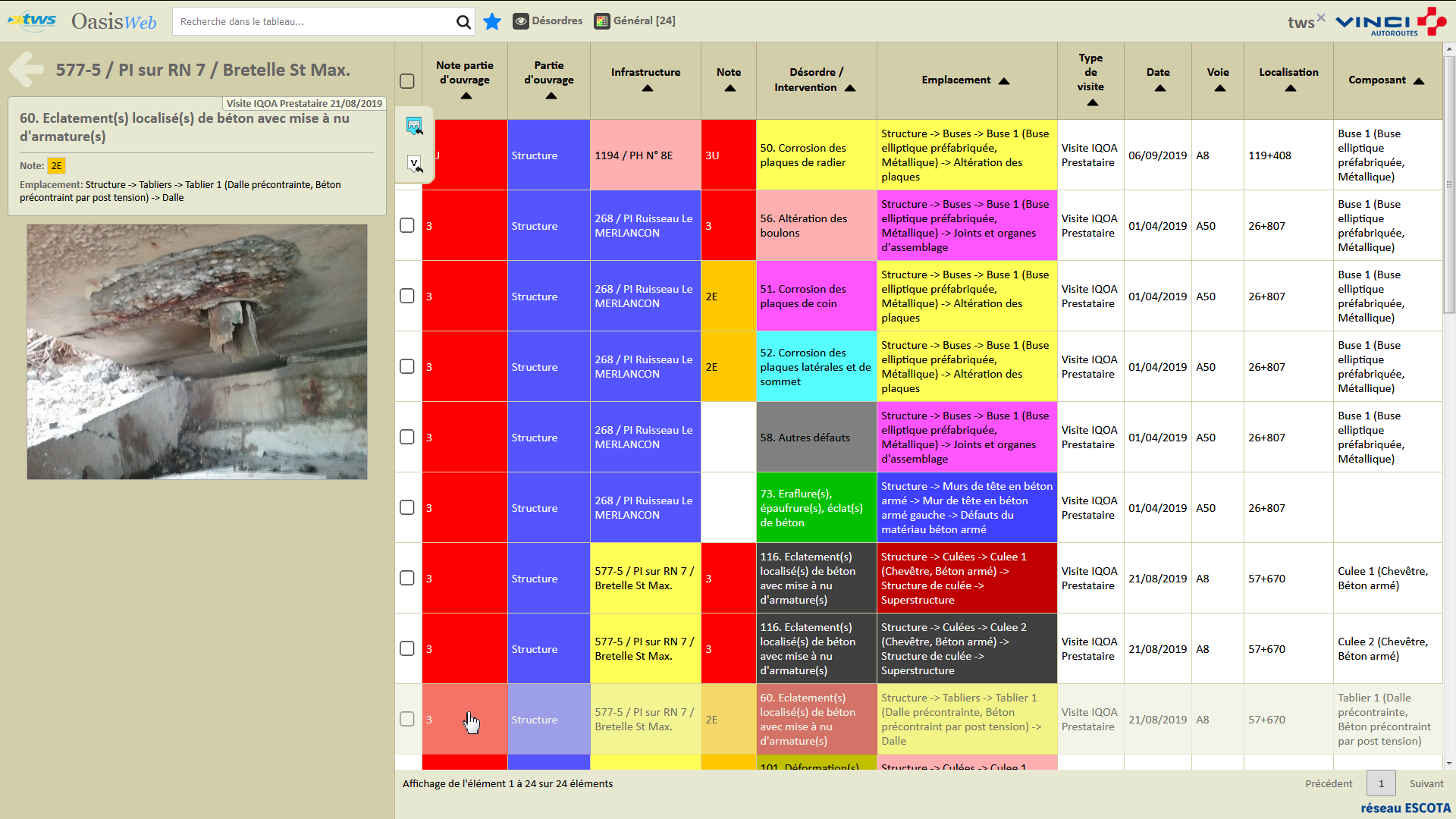 Tableau des désordres
Clôtures d’emprise : Les éléments
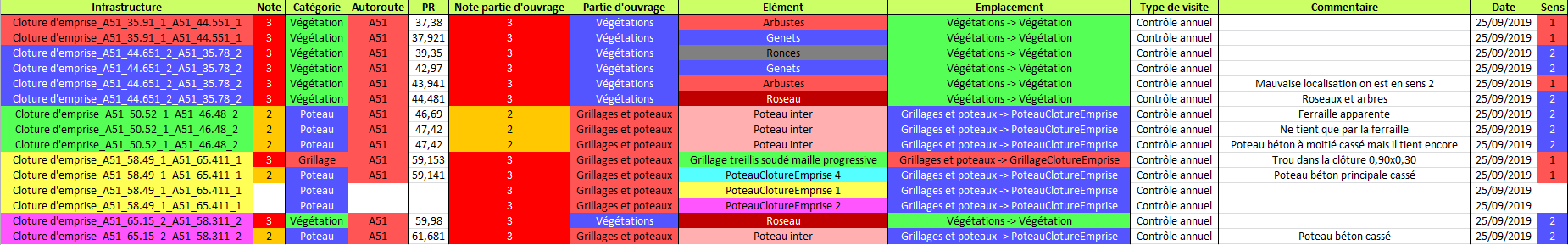 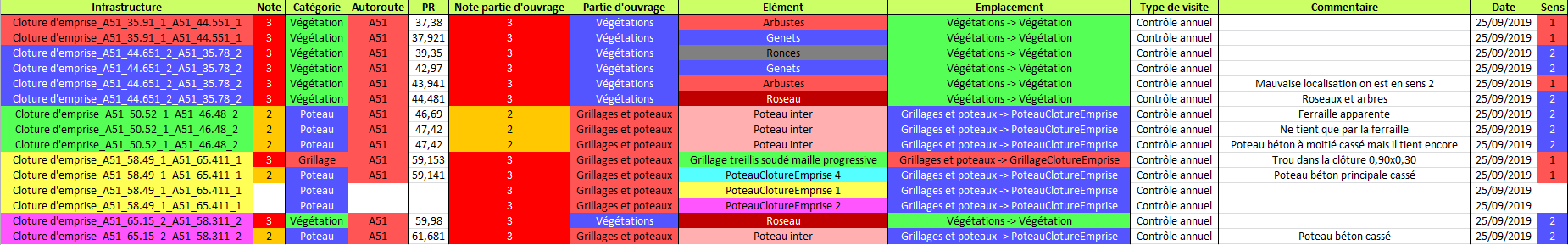 Tableau des éléments
Bassins : Les éléments
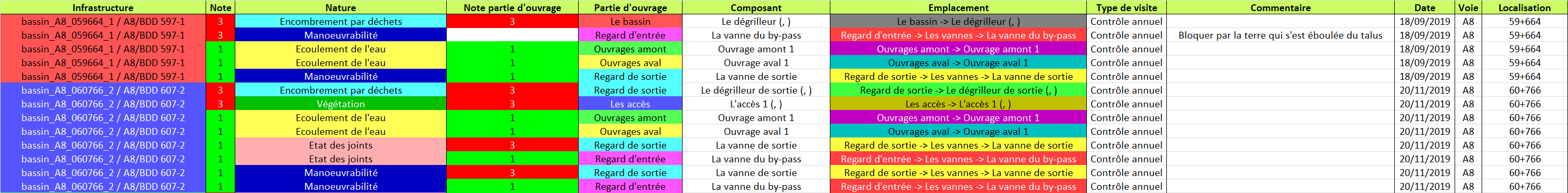 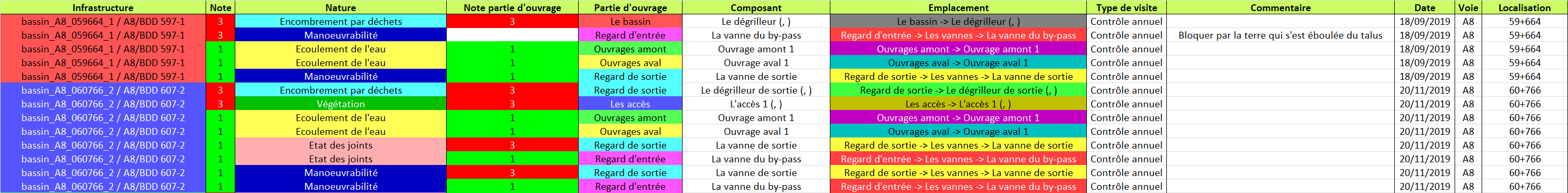 Tableau des éléments
Bâtiments : Les éléments
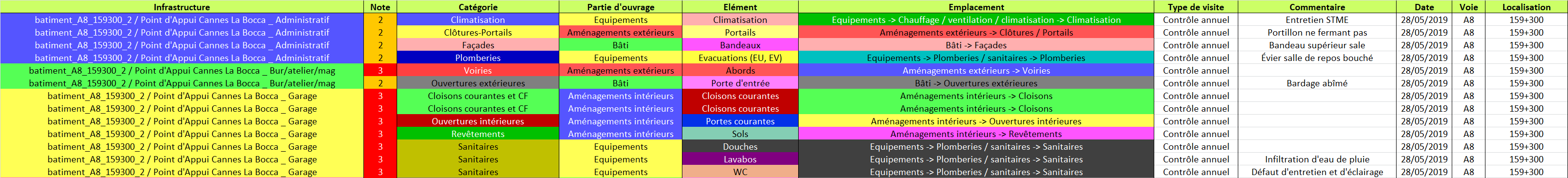 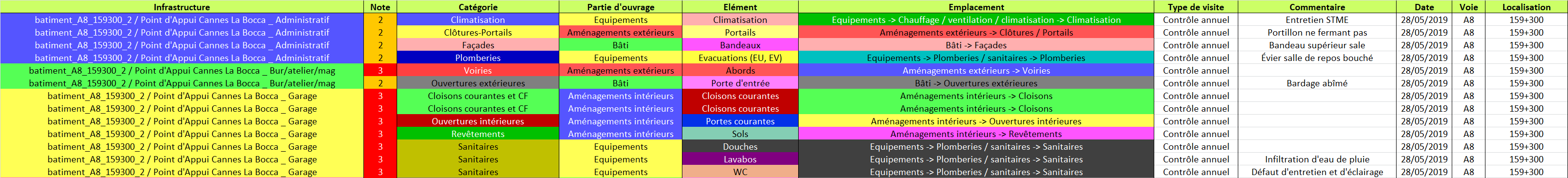 Tableau des éléments
PPHM : Les désordres
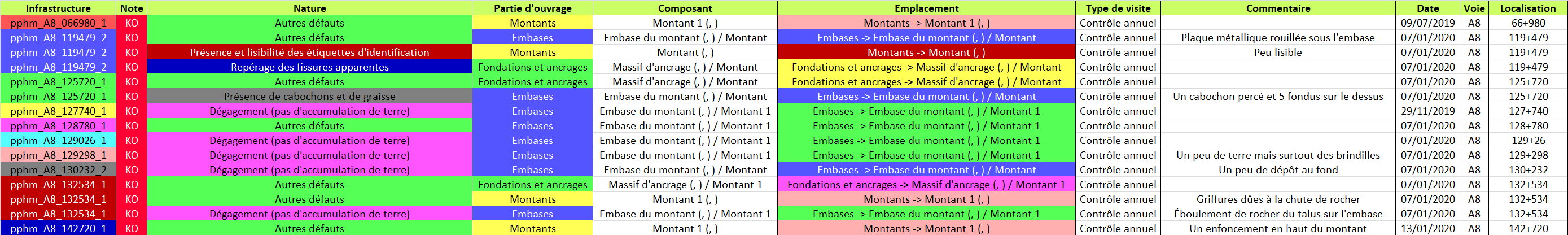 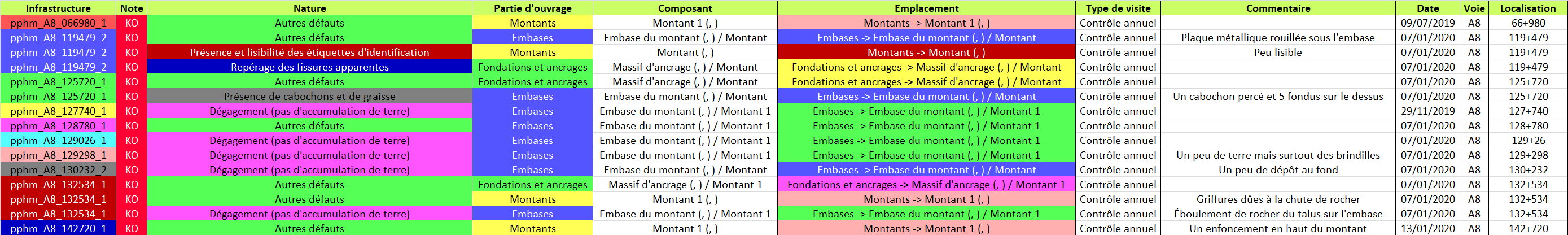 Tableau des désordres
Auvents : Les désordres
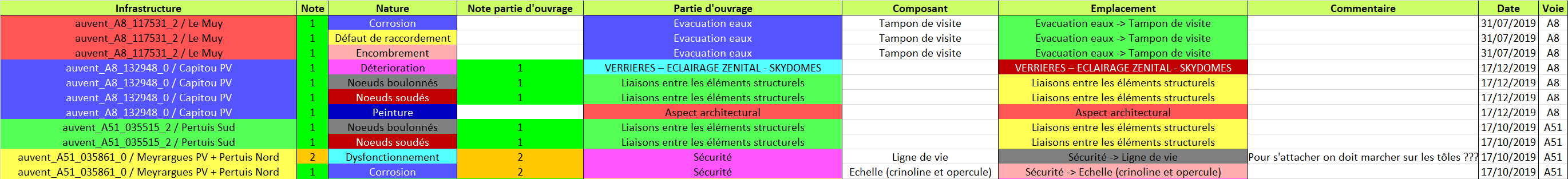 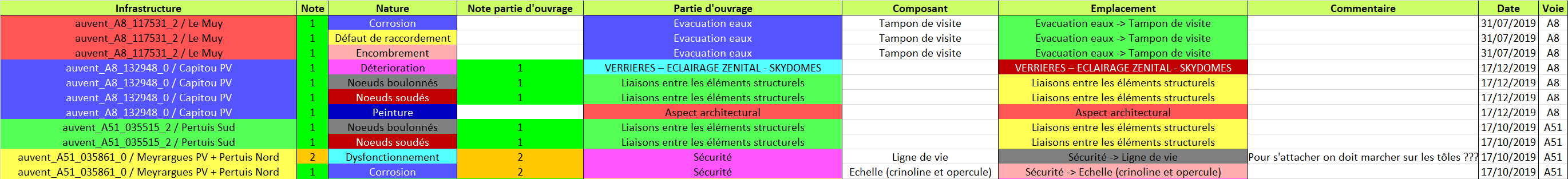 Tableau des désordres
Talus : Les désordres
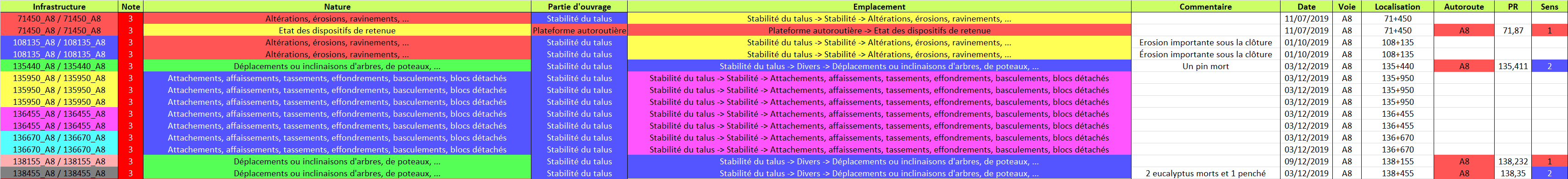 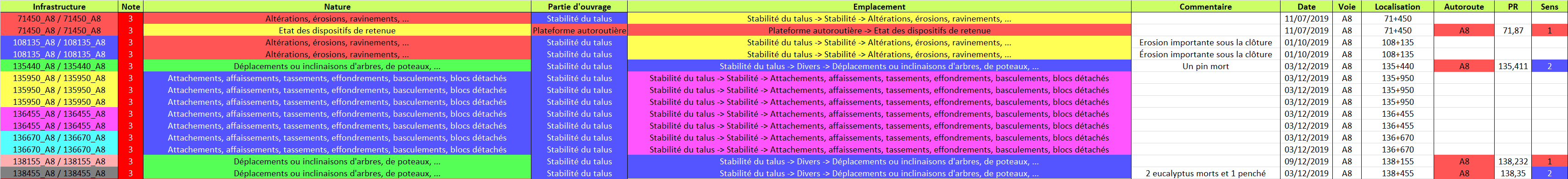 Tableau des désordres
Protections acoustiques : Les désordres
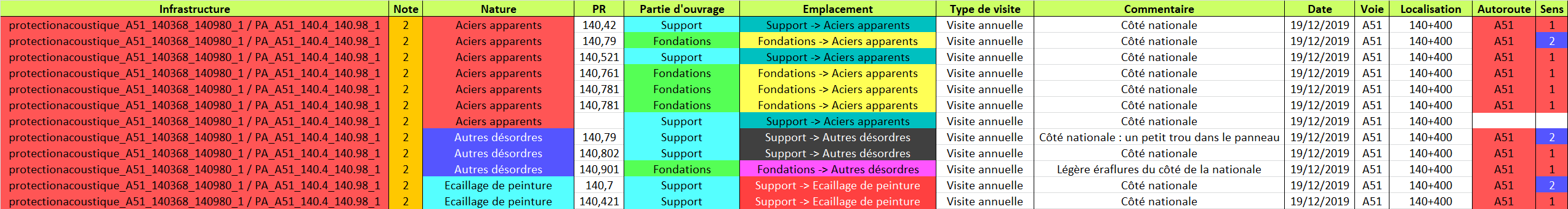 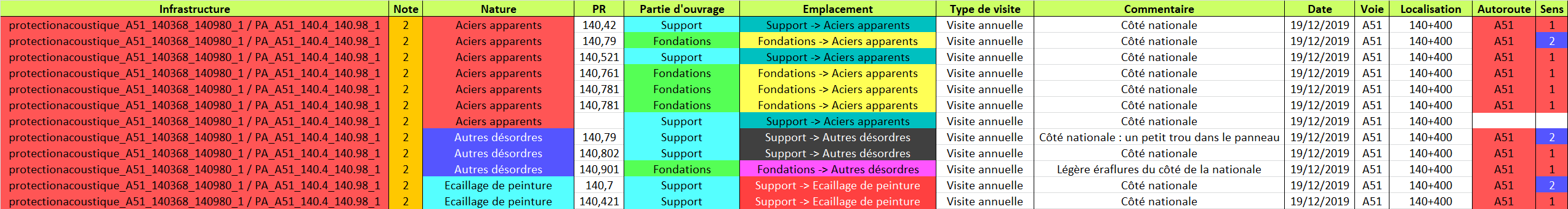 Tableau des désordres
La démarche
Identification 
Créer des actions à partir des désordres
Programmation des actions
Constituer le SGOA à partir des visites réalisées
Identification des actions
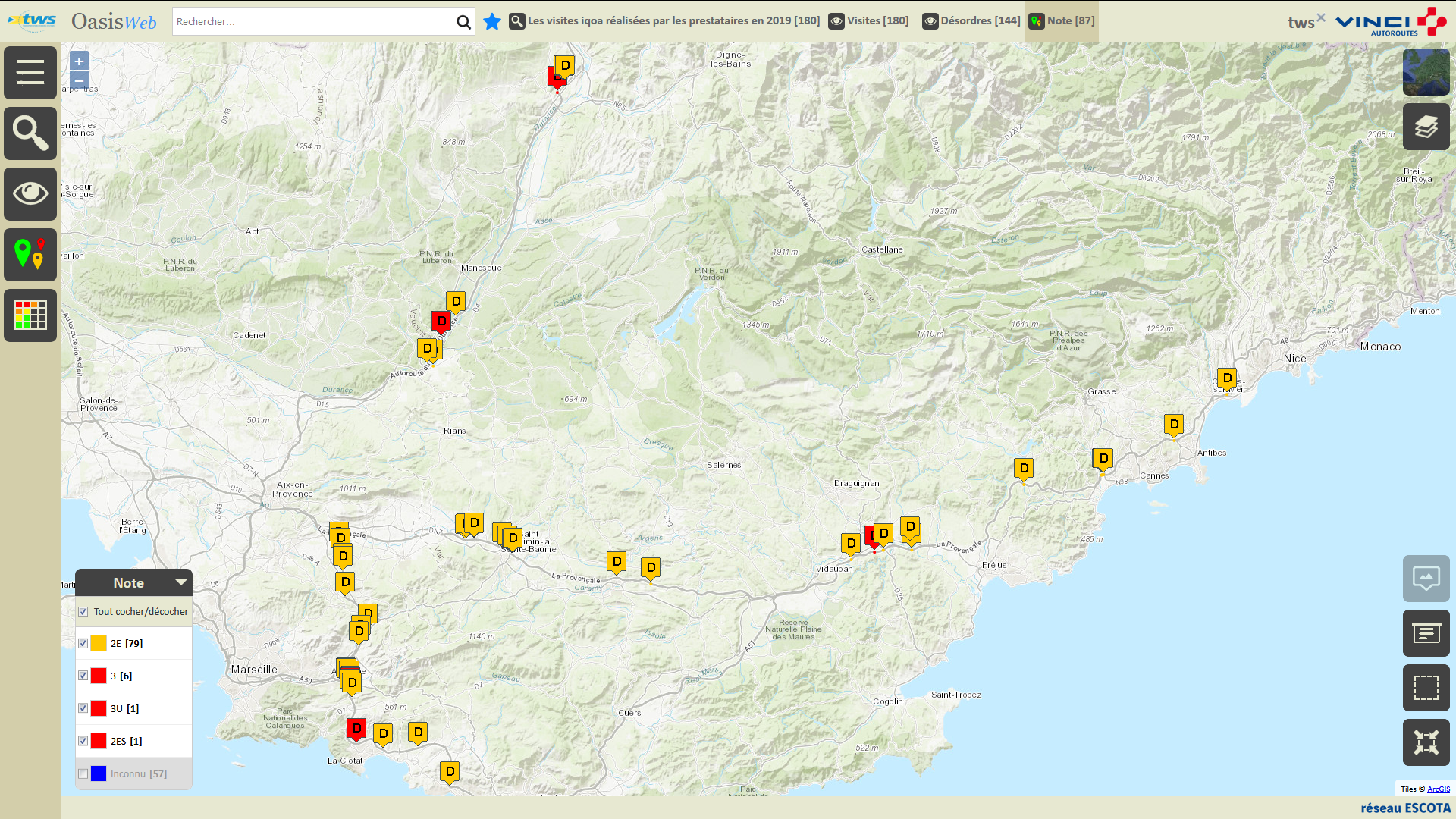 Les désordres répertoriés lors des visites
Identification des actions
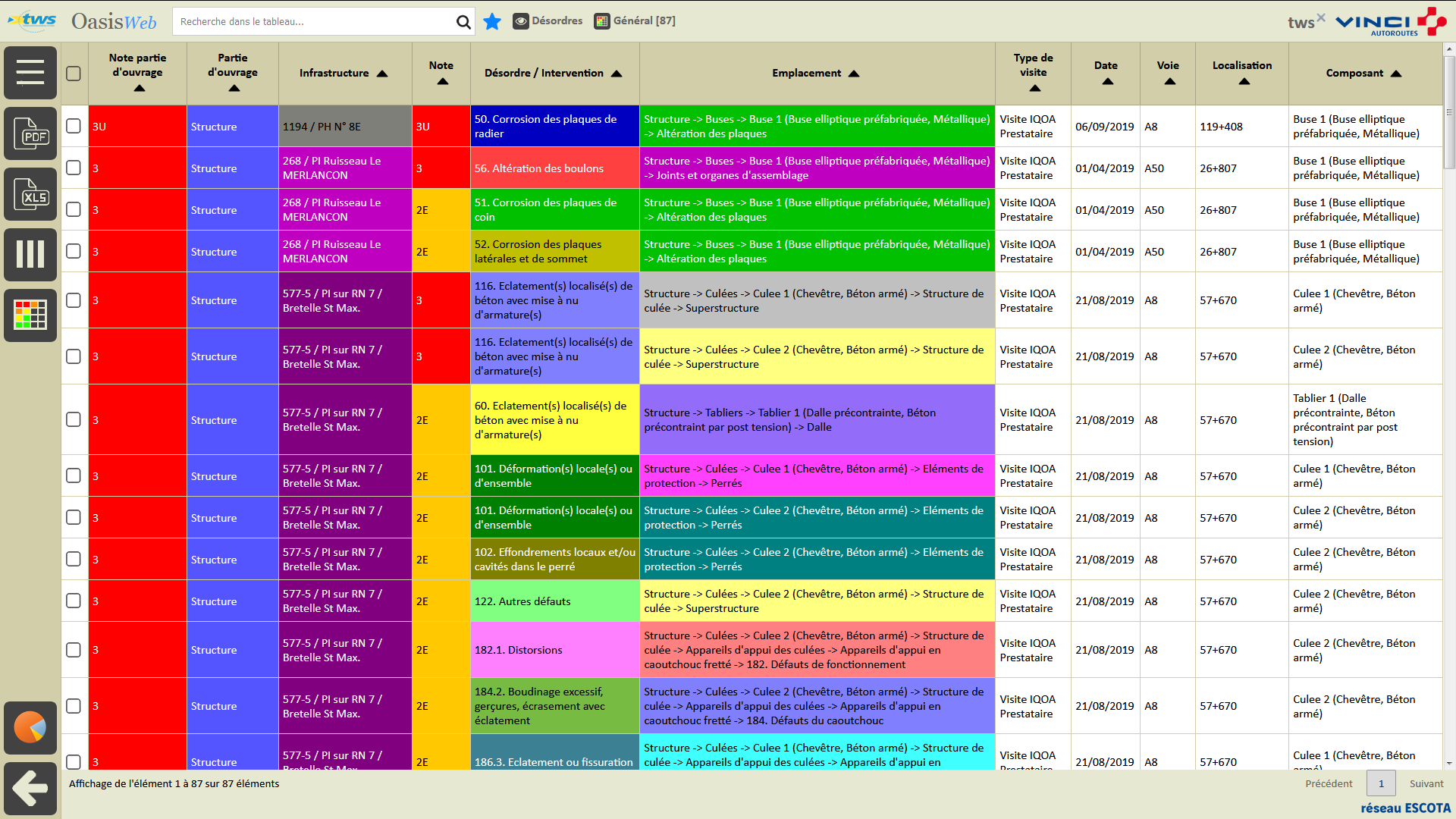 Le tableau des désordres
Identification des actions
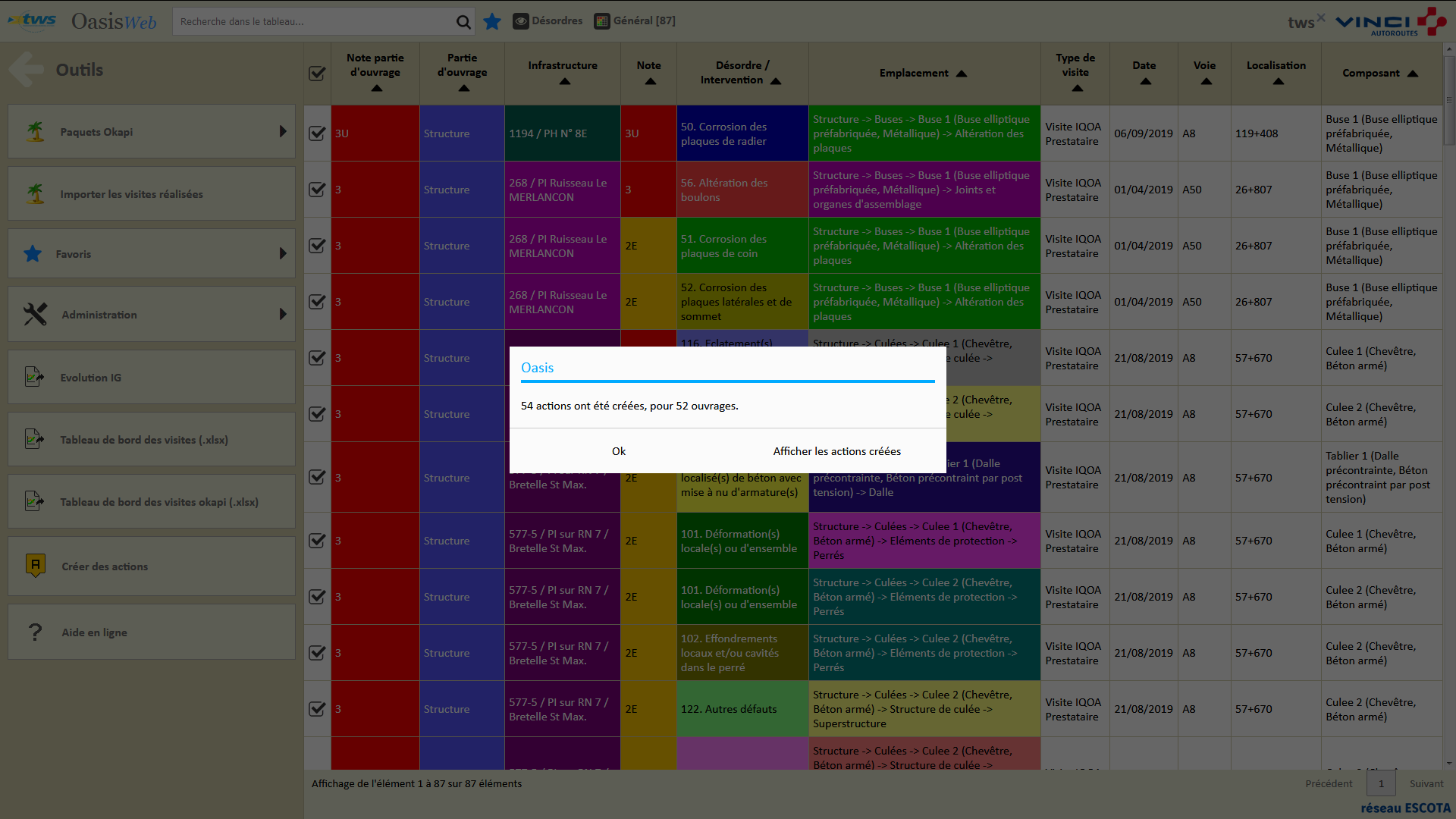 Création des actions
Identification des actions
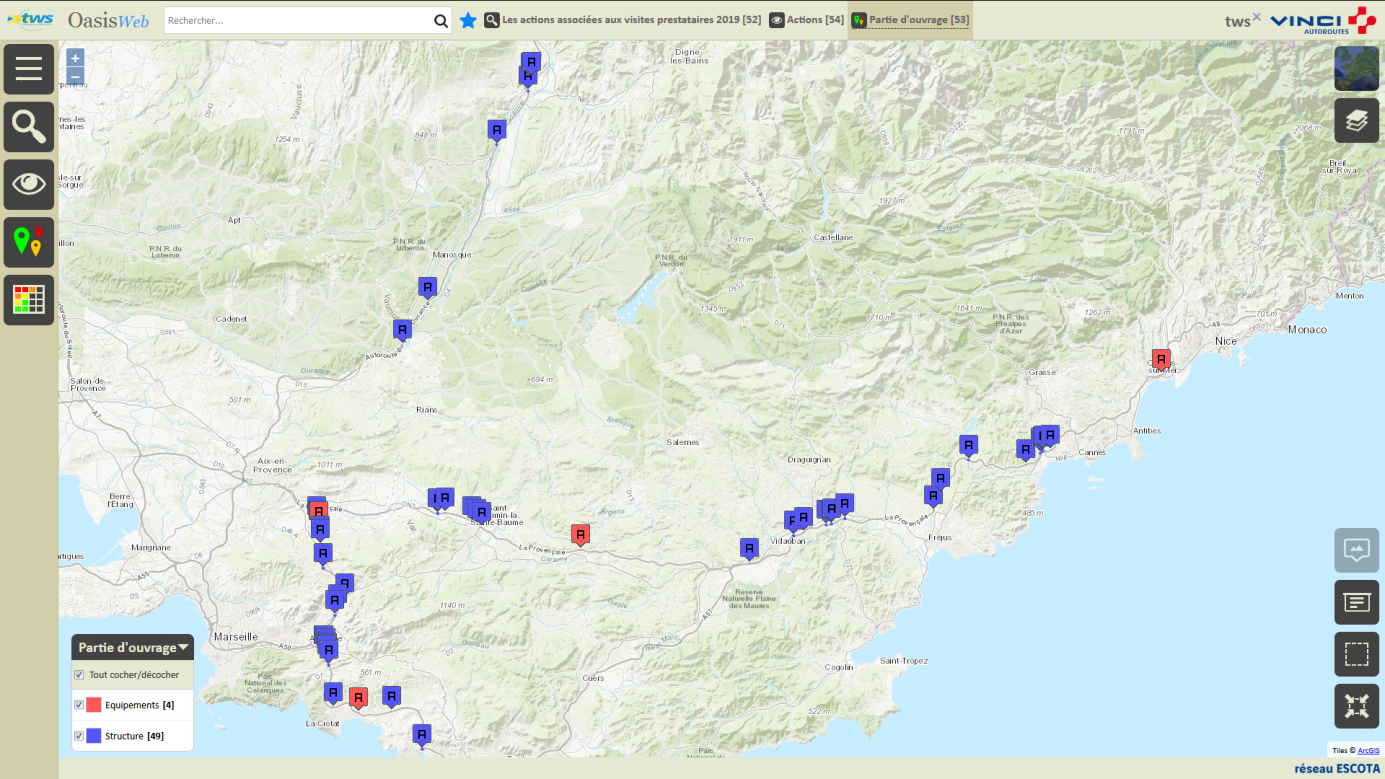 Les 54 actions créées
Programmation des actions
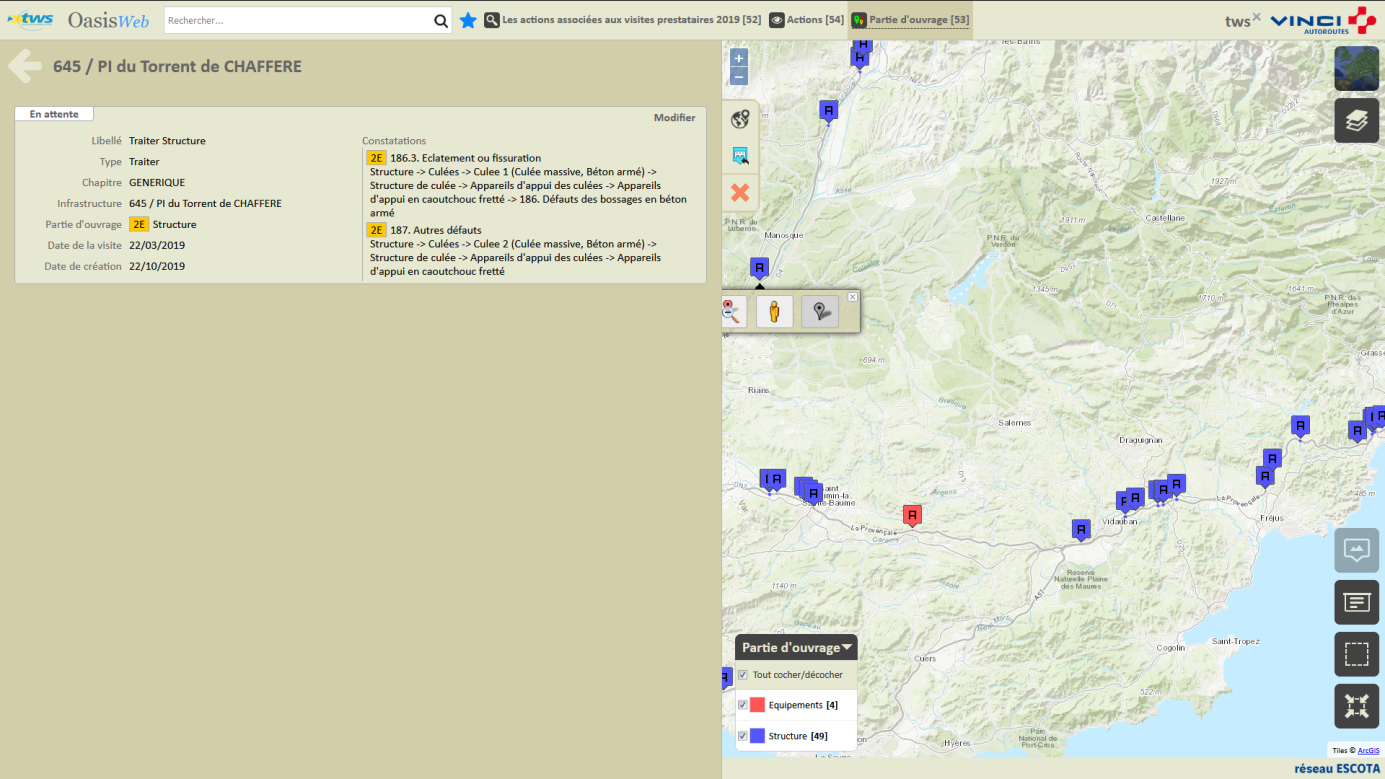 Détail d’une action
Programmation des actions
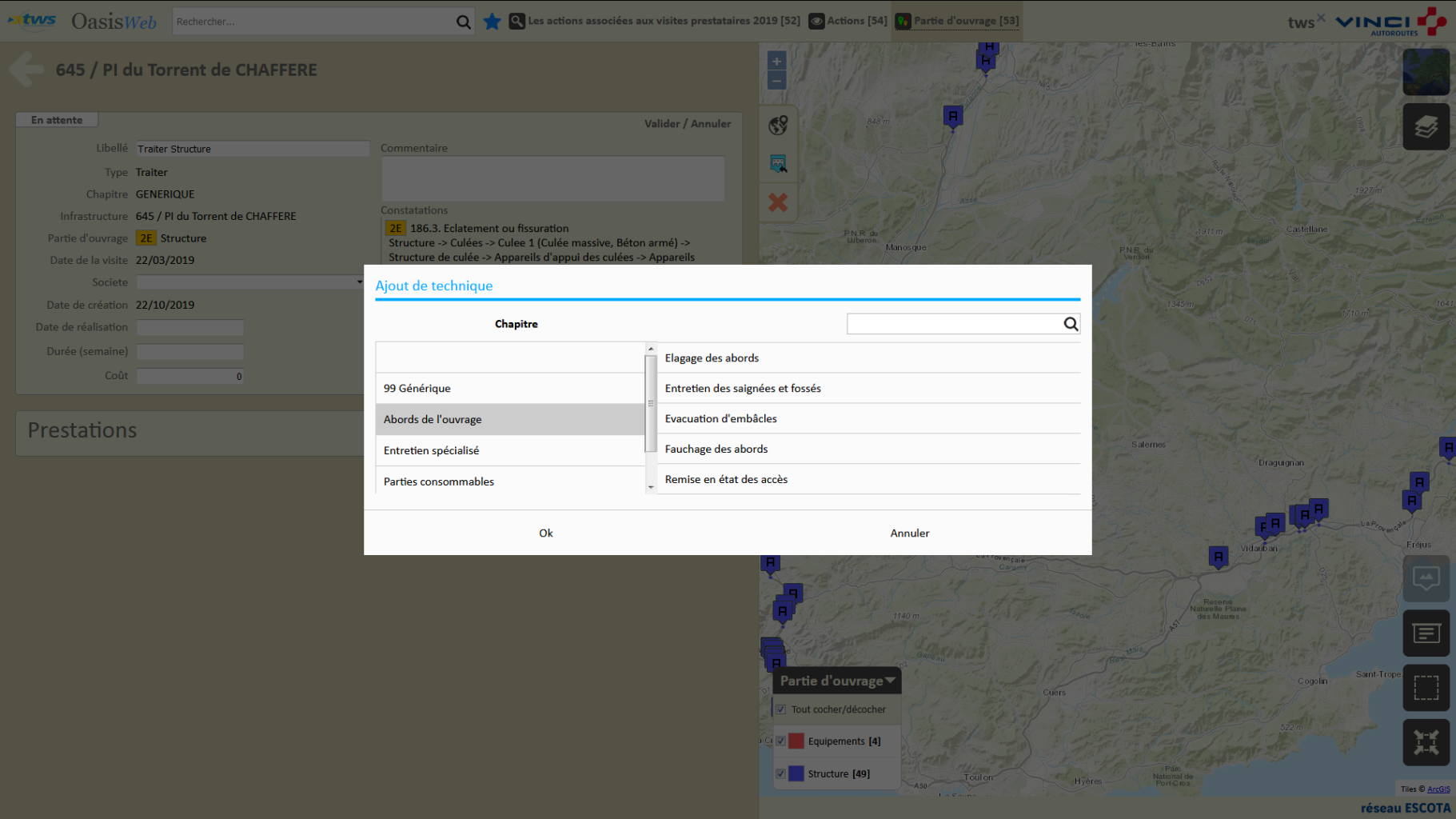 Définir une action
Programmation des actions
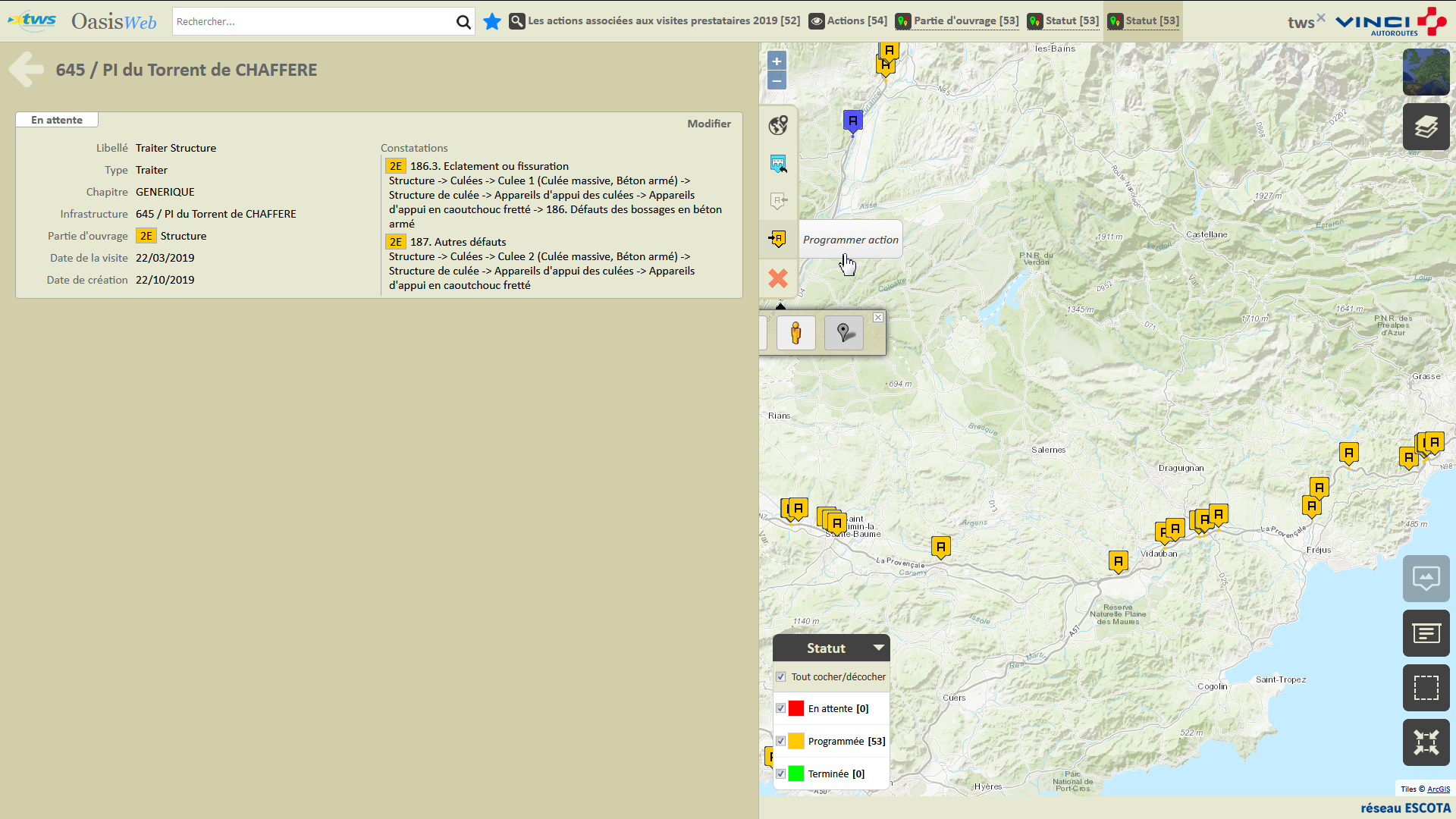 Programmer une action
Programmation des actions
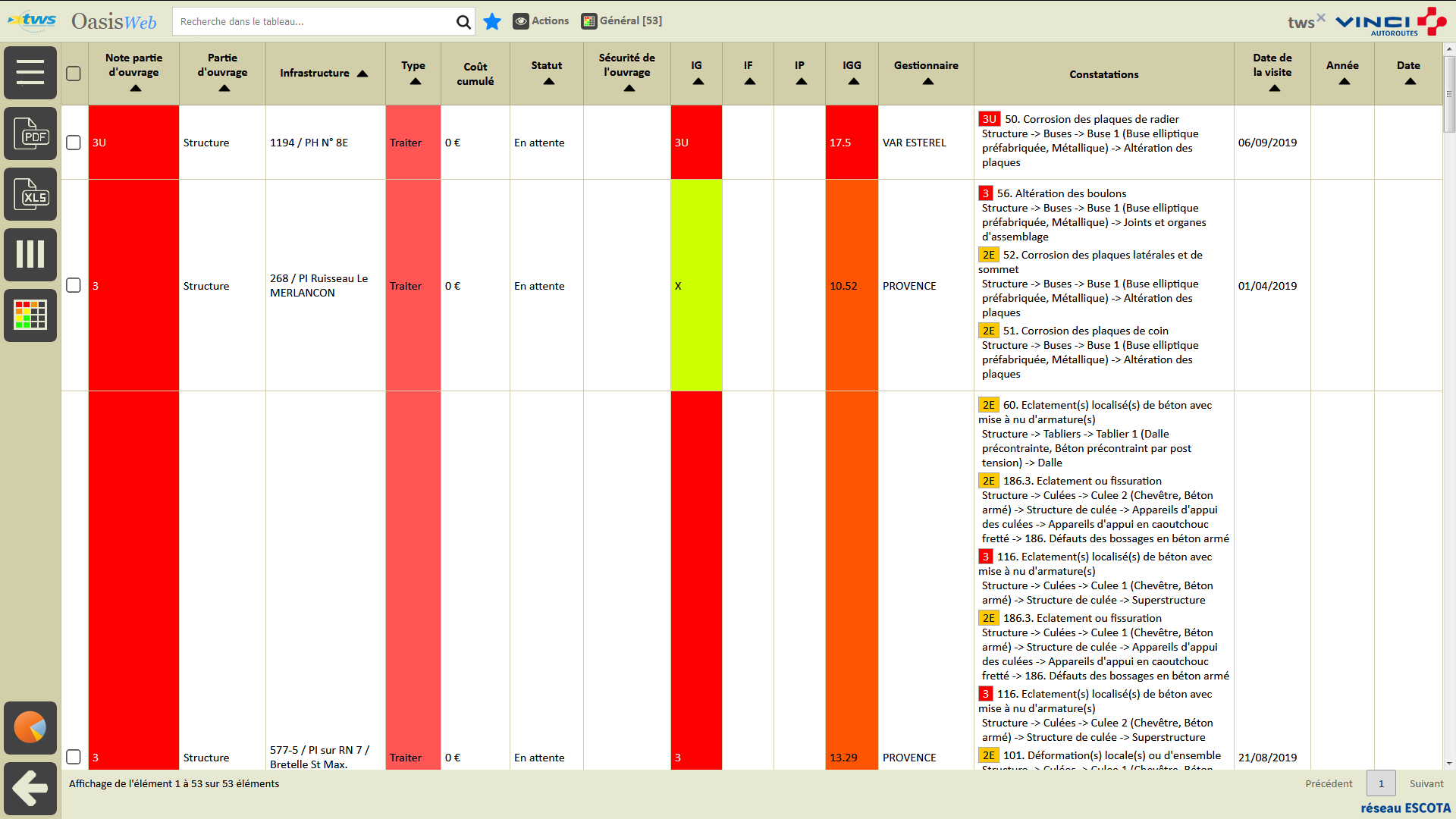 Tableau des actions
Programmation des actions
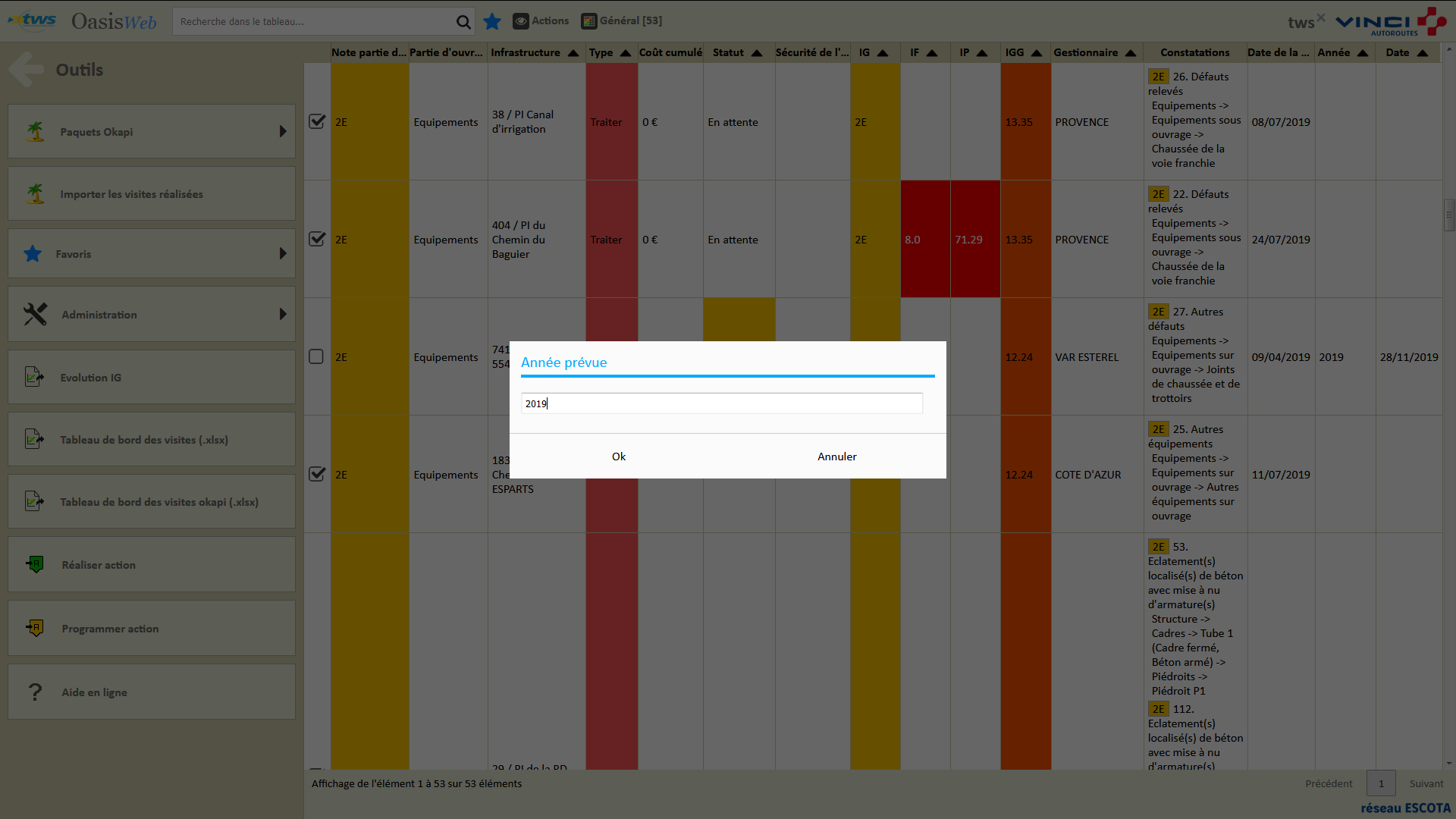 Programmer des actions
Extension à d’autres domaines
Extension à d’autres domaines
2 phases
Pour chacune des classes d’infrastructure concernées, le développement comprend 2 phases :
Une phase de développement
Une phase de mise au point
La phase de développement
Développement : 
Schéma conceptuel des données
Editions des plans de visite
Reprise des données et intégration SIG
La phase de mise au point
Mise au point : 
Réalisation d’un prototype opérationnel
Mise au point
Intégration